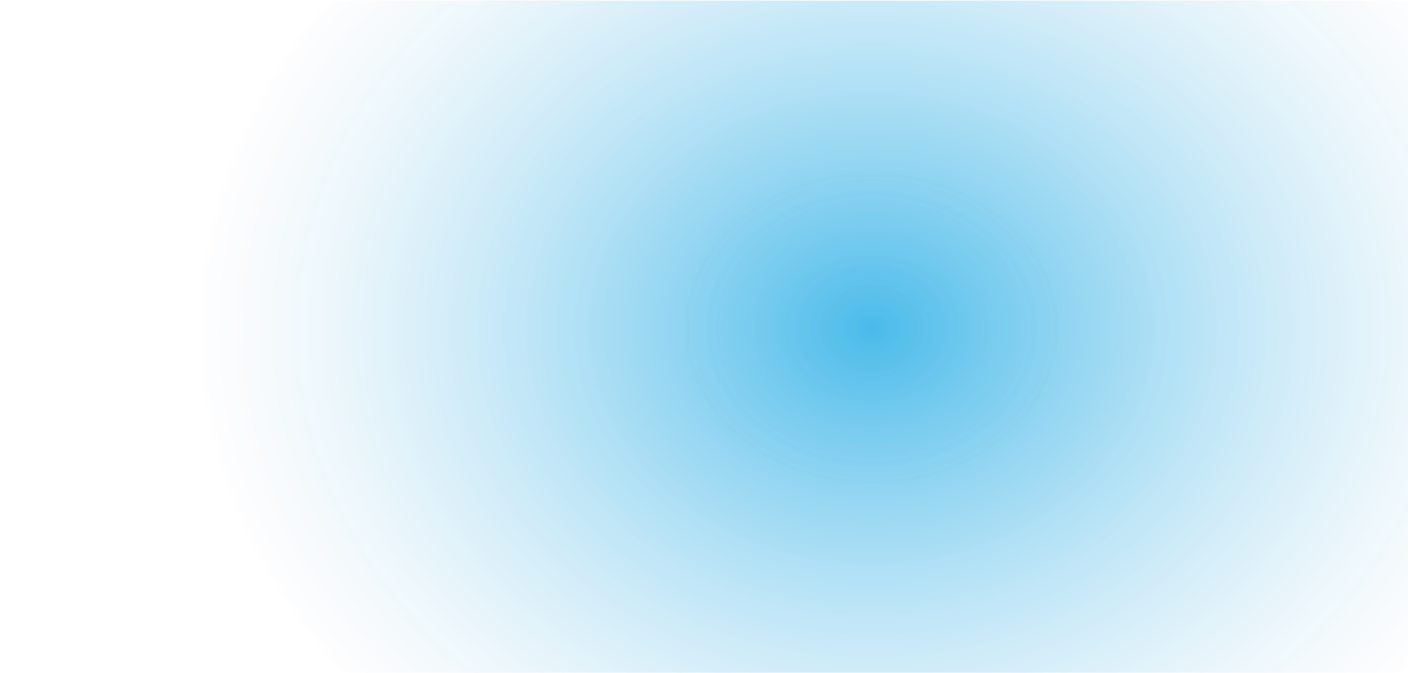 РЕГИОНАЛЬНОЕ РАЗВИТИЕ
ОБ ОСНОВАХ ГОСУДАРСТВЕННОЙ ПОЛИТИКИ ПО СОХРАНЕНИЮ И УКРЕПЛЕНИЮ ТРАДИЦИОННЫХ РОССИЙСКИХ ДУХОВНО - НРАВСТВЕННЫХ ЦЕННОСТЕЙ


МОБИЛИЗАЦИЯ КАДРОВОЙ ПОЛИТИКИ
ДОКЛАДЧИК 
А. М. САФИОЛЛИН
25.05.2022
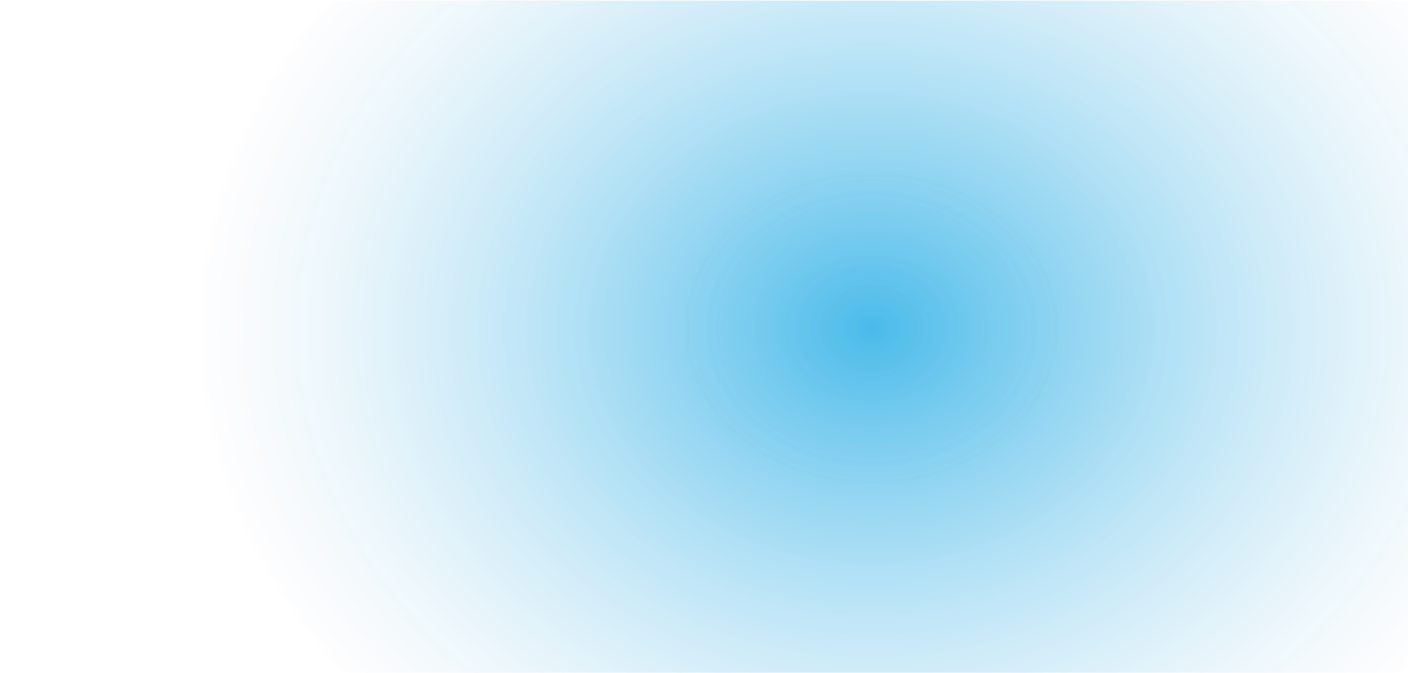 ТРАДИЦИОННЫЕ РОССИЙСКИЕ ДУХОВНО - НРАВСТВЕННЫЕ ЦЕННОСТИ
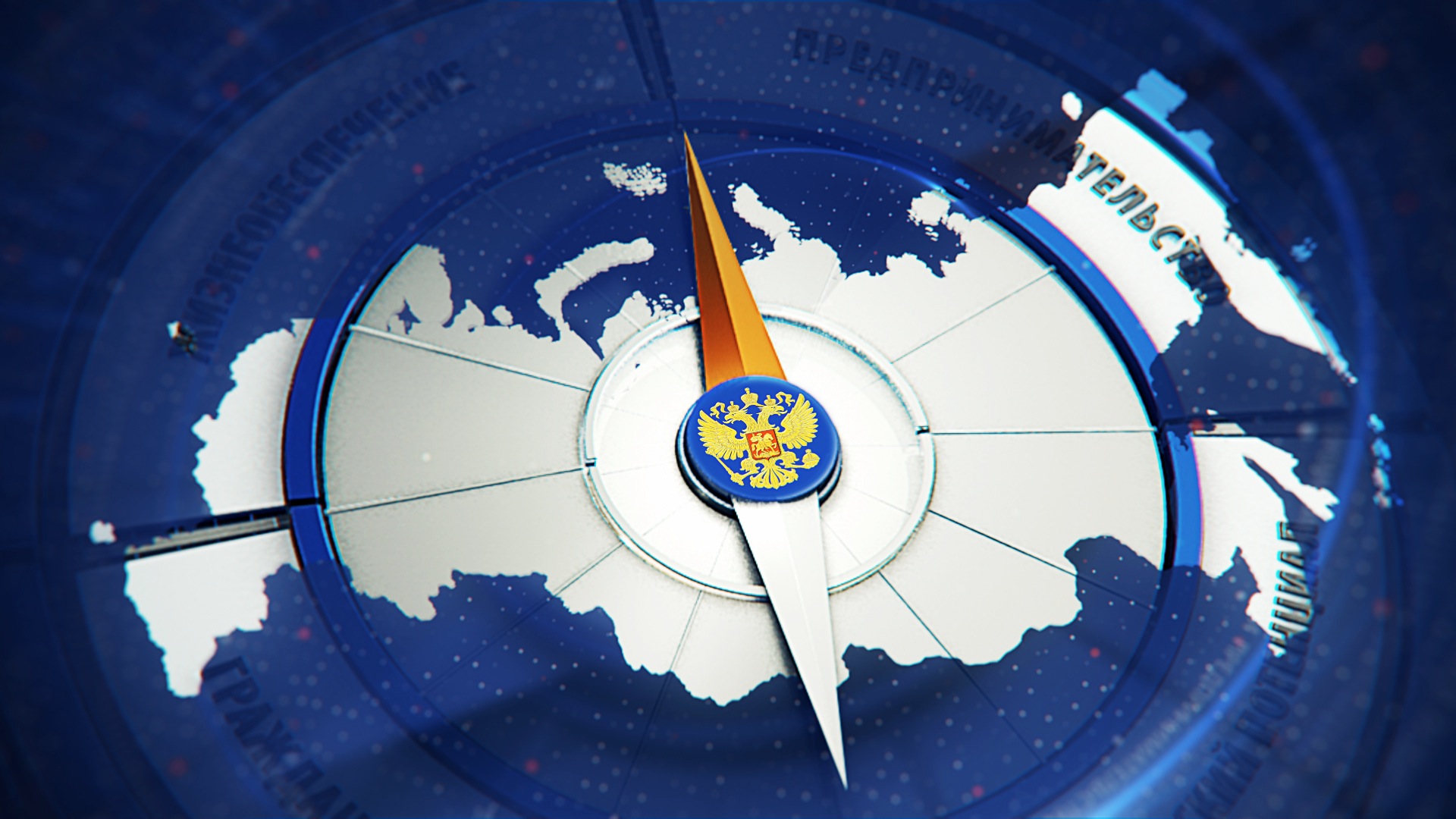 ТОЛЬКО НРАВСТВЕННОЕ НАСТОЯЩЕЕ ГАРАНТИРУЕТ СЧАСТЛИВОЕ БУДУЩЕЕ
НАЦИОНАЛЬНАЯ КАДРОВАЯ МОБИЛИЗАЦИЯ
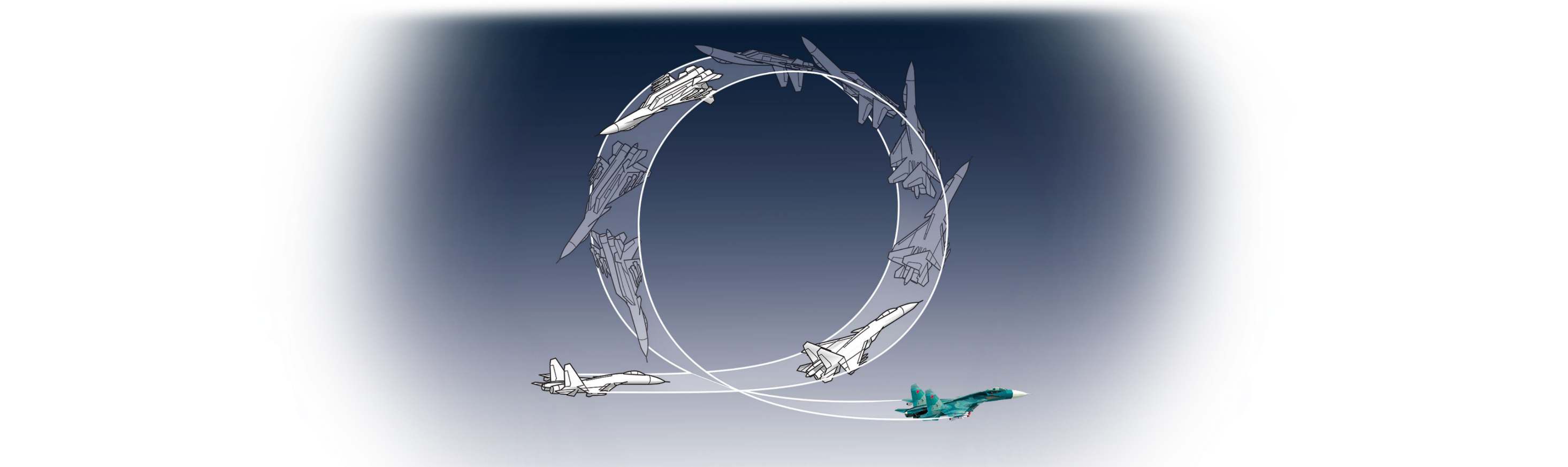 КРИЗИС ВРЕМЯ ВОЗМОЖНОСТЕЙ
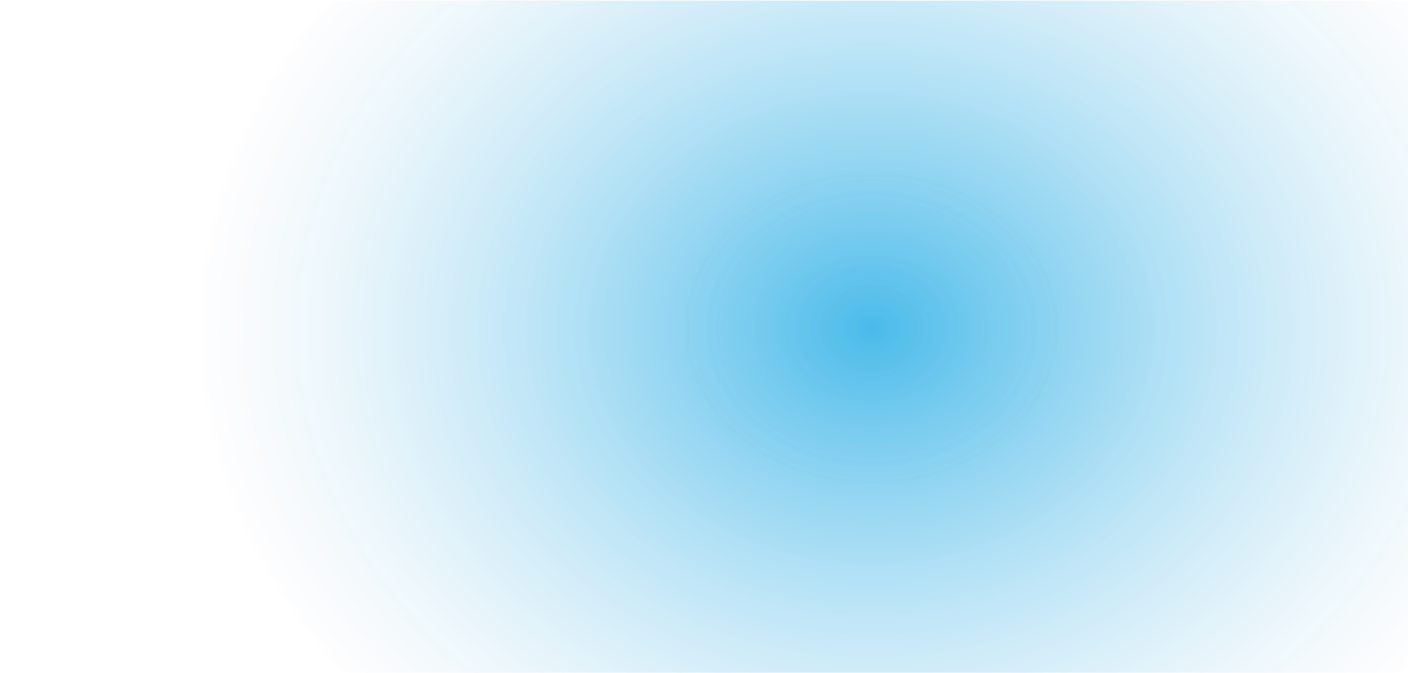 ВЛАДИМИР ПУТИН
«Российский народ, всегда сможет отличить истинных патриотов от подонков и предателей и просто выплюнет их, как случайно залетевшую в рот мошку, выплюнет на панель. 
Убеждён, такое естественное и необходимое самоочищение общества только укрепит нашу страну, нашу солидарность, сплочённость и готовность ответить на любые вызовы. 
Так называемый коллективный Запад и его пятая колонна привыкли мерить всё и всех по себе. Они полагают, что всё продается и всё покупается, и потому думают, что мы надломимся, отступим. 
Но они плохо знают нашу историю и наш народ.»
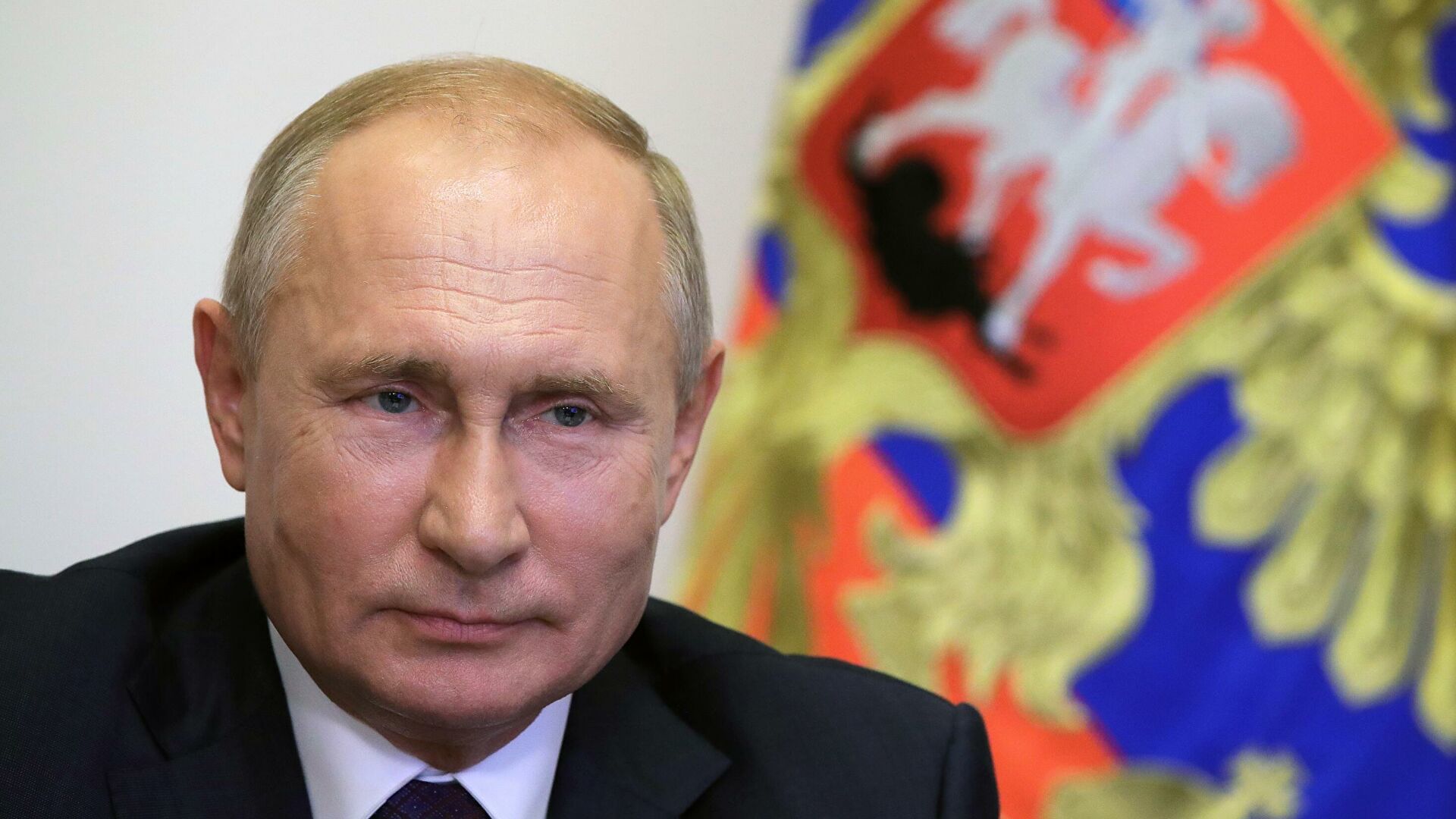 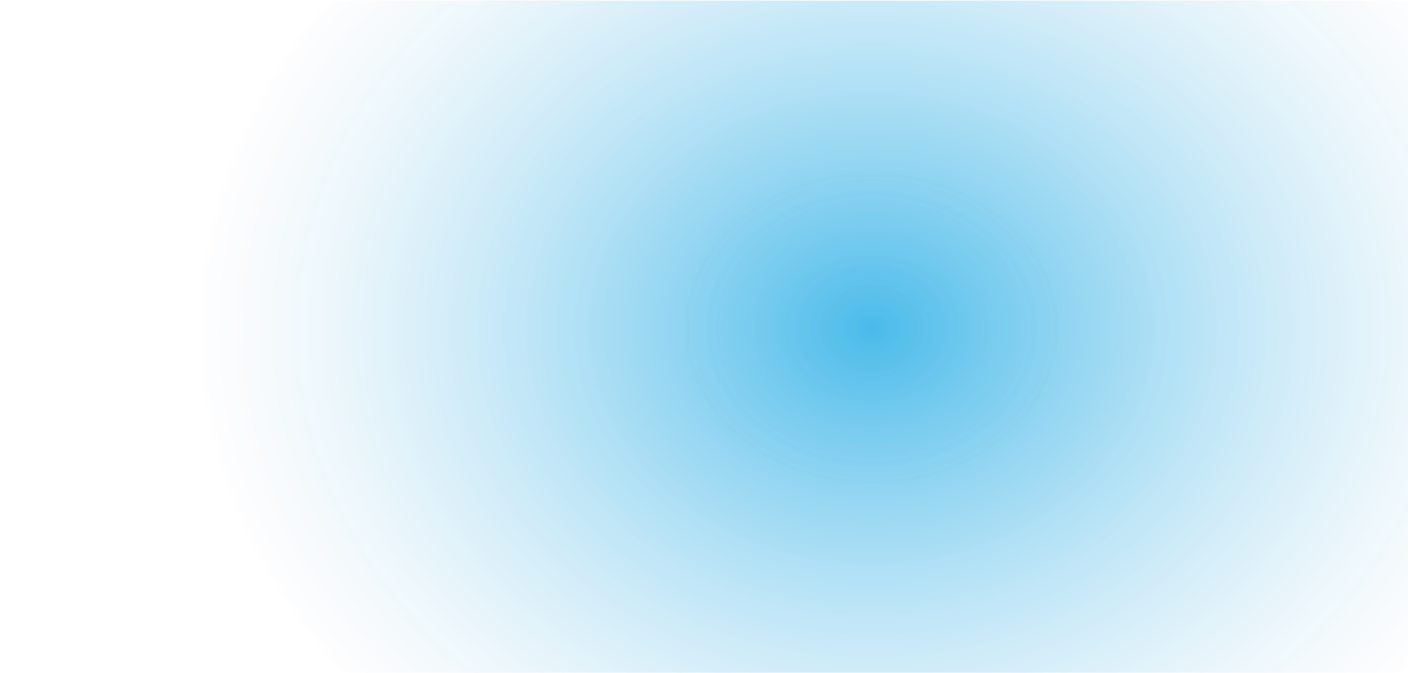 КЛЮЧЕВАЯ ПРОБЛЕМА СОВРЕМЕННОСТИ
Нравственный̆ кризис привел к кризисам во всех сферах жизнедеятельности человека. Последствия нравственного кризиса - девальвация традиционных ценностей̆ и формирование культа денег, стимулирующего сверх потребление и обогащение любой ценой̆, невзирая на моральные общечеловеческие принципы.  
Подмена истинных ценностных ориентиров современного общества, являющаяся пережитком «дикого капитализма» - влечет за собой быстро нарастающую угрозу общественной безопасности, предсказуемым итогом которой является уничтожение человечества, как вида на планете Земля. 
Причиной всему является отсутствие этического регулятора социума, с помощью которого институтами гражданского общества осуществляется этическая оценка действий (бездействий̆)  граждан и организаций с позиции причинения вреда и угроз обществу с целью выявления и блокирования негативного поведения таких социальных субъектов. 
Основанием такой этической̆ оценки является совершение действия либо бездействия, оцениваемого другими лицами, как вредное или угрожающее им. 
Где вред – это ощущаемое или подлинно переживаемое человеком ухудшение состояния его жизнедеятельности. А угроза – потенциальный̆ вред жизнедеятельности человека.
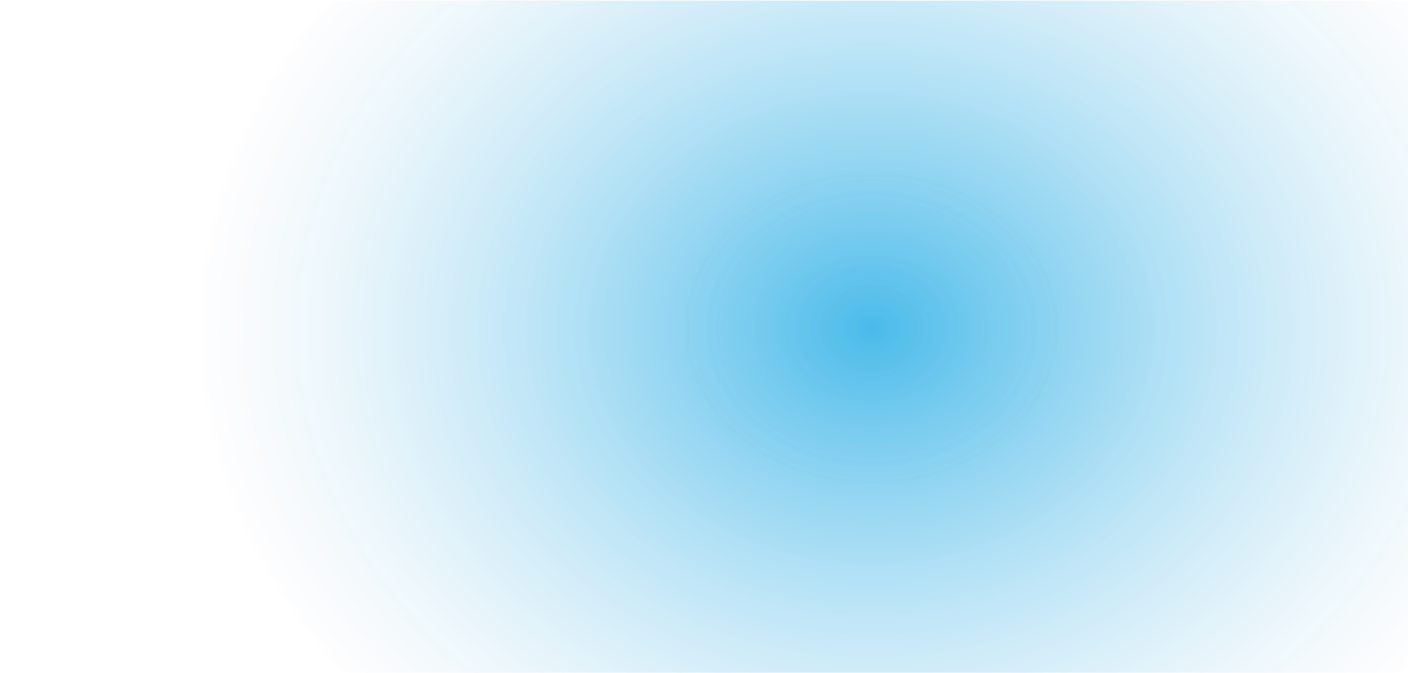 К ЧИСЛУ ТРАДИЦИОННЫХ ЦЕННОСТЕЙ ОТНОСЯТСЯ
Жизнь, достоинство, права и свободы человека, патриотизм, гражданственность, 
служение Отечеству ‎и ответственность за его судьбу, 
Высокие нравственные идеалы, крепкая семья, созидательный труд, 
приоритет духовного над материальным, гуманизм, милосердие,
справедливость, коллективизм, 
взаимопомощь и взаимоуважение, 
историческая память и преемственность поколений, 
единство народов России
17
ВСЕ ВЫШЕ ПЕРЕЧИСЛЕННЫЕ ПОНЯТИЯ НЕ МОГУТ БЫТЬ РЕАЛИЗОВАНЫ БЕЗ НРАВСТВЕННОСТИ ПОТОМУ, ЧТО  ТОЛЬКО НРАВСТЕННОСТЬ ОБЕСПЕЧИВАЕТ СПРАВЕДЛИВОСТЬ И ПАТРИОТИЗМ - ЭТО КЛЮЧЕВЫЕ ПОНЯТИЯ ЛЮБОГО ГОСУДАРСТВА
ЧТО И СОСТАВЛЯЕТ ОСНОВУ ДОСТОИНСТВА ЧЕЛОВЕКА И ГОСУДАРСТВА
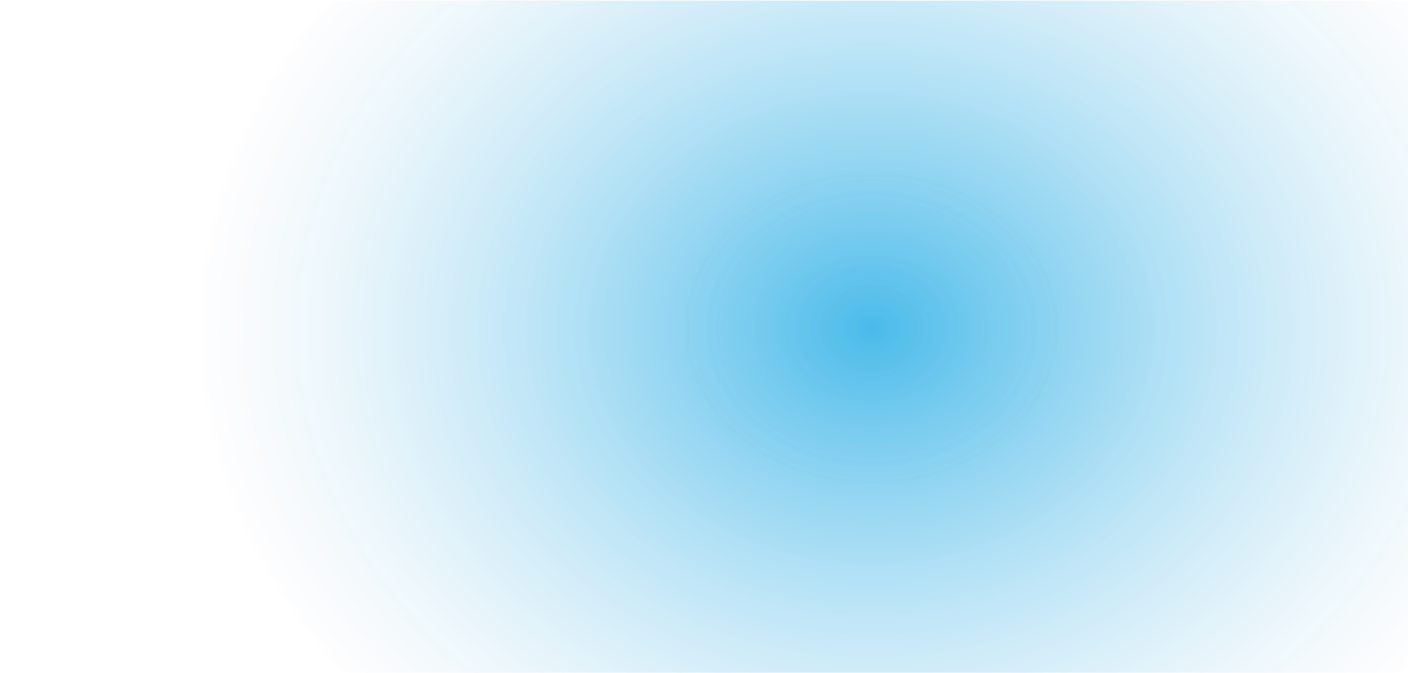 ПОГОВОРИМ О НРАВСТВЕННОСТИ
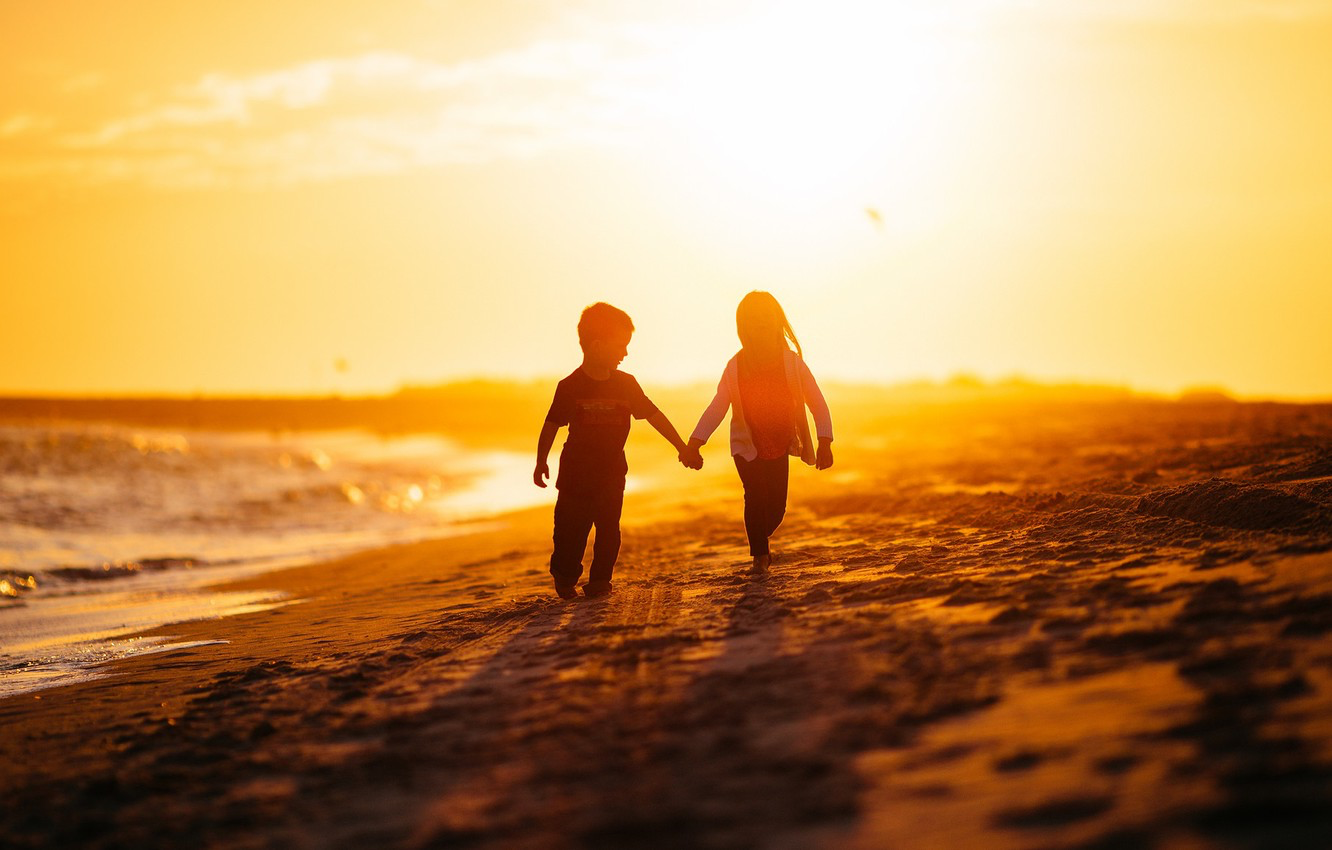 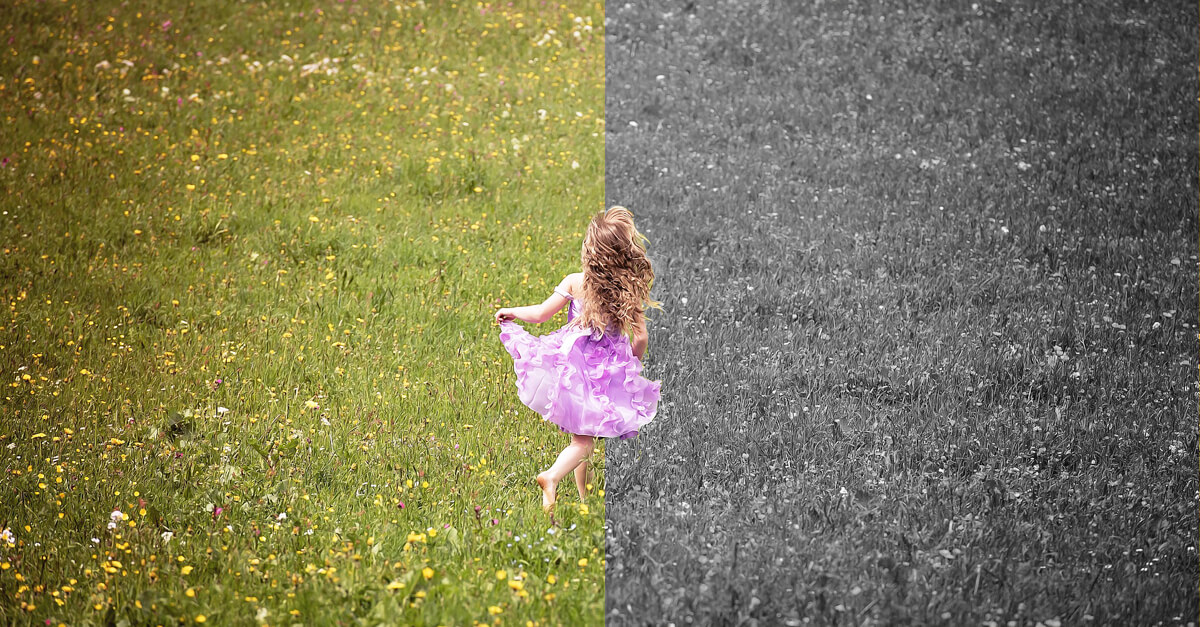 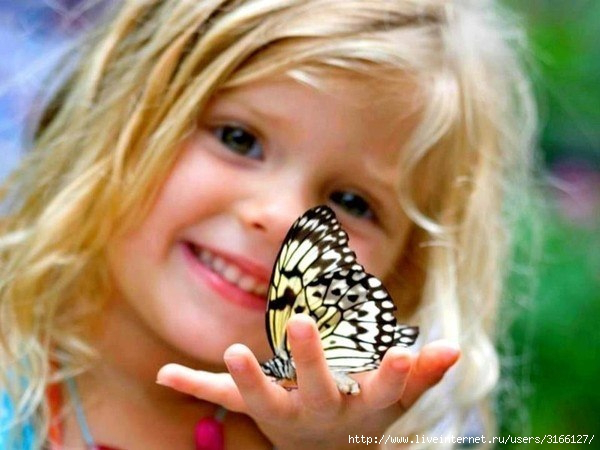 С ЧЕГО НАЧИНАЕТСЯ РОДИНА….
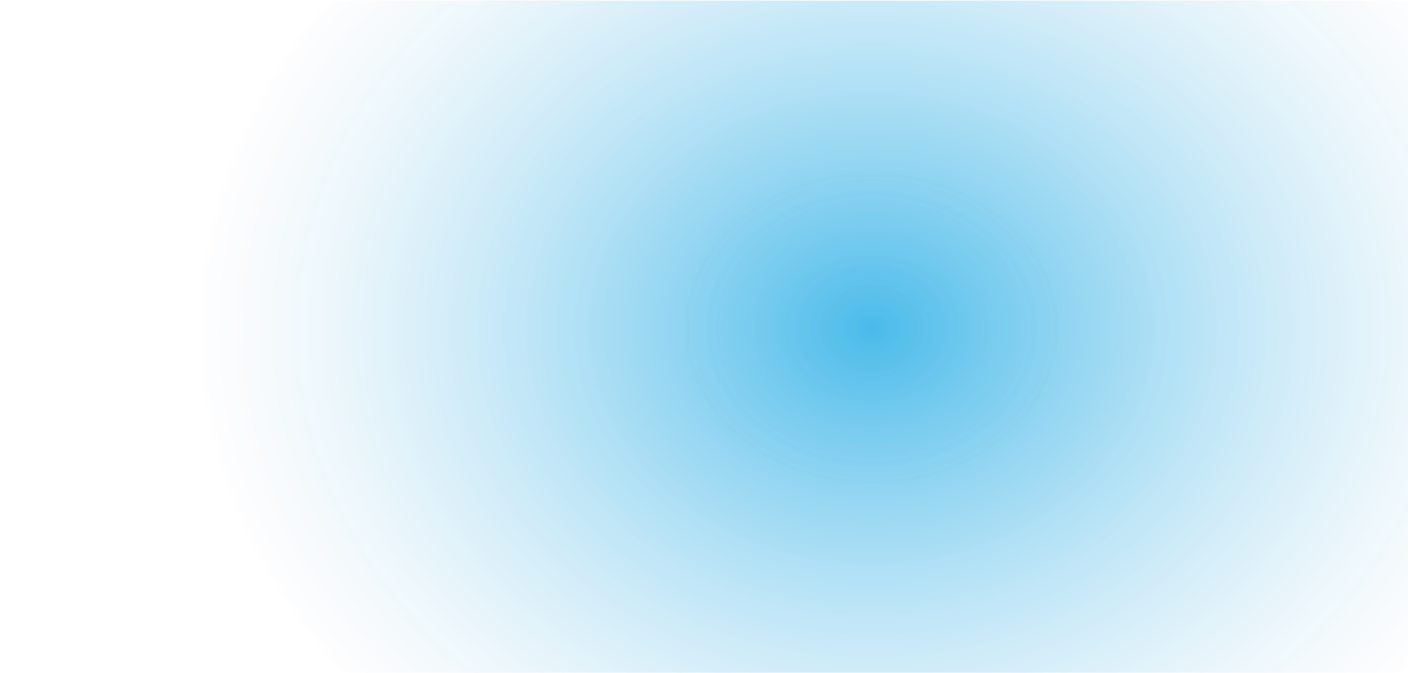 С КАРТИНОК В ТВОЕМ БУЕКВАРЕ
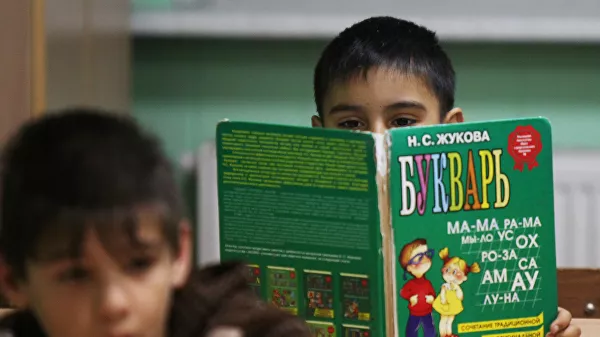 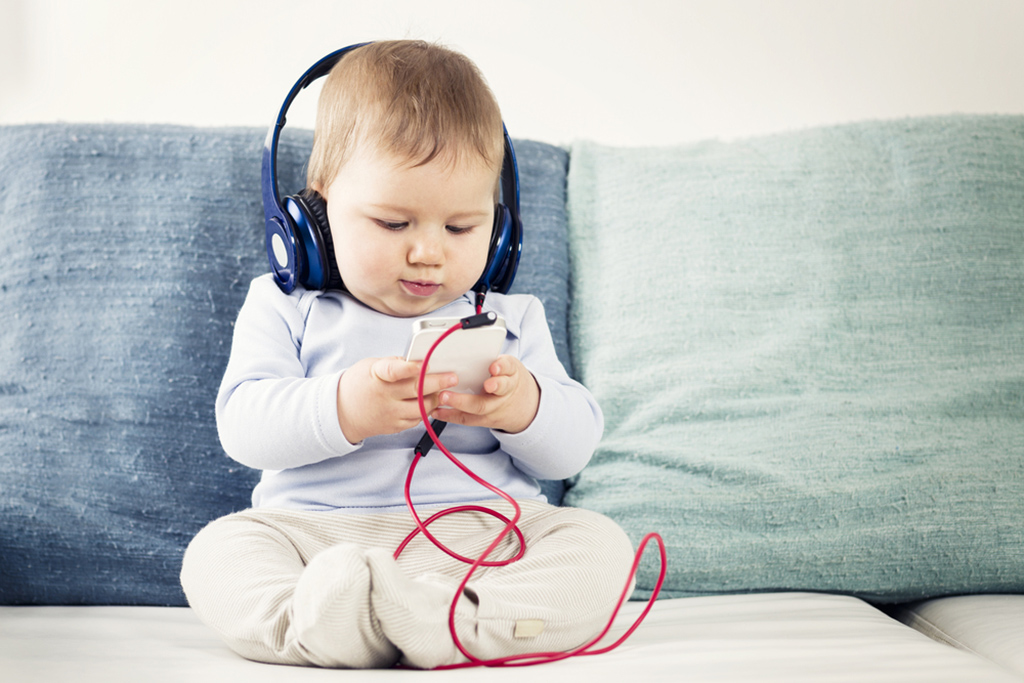 СЕГОДНЯ, ДЛЯ МНОГИХ ОНА НАЧИНАЕТСЯ, С АЙФОНА В ДЕТСКОЙ РУКЕ
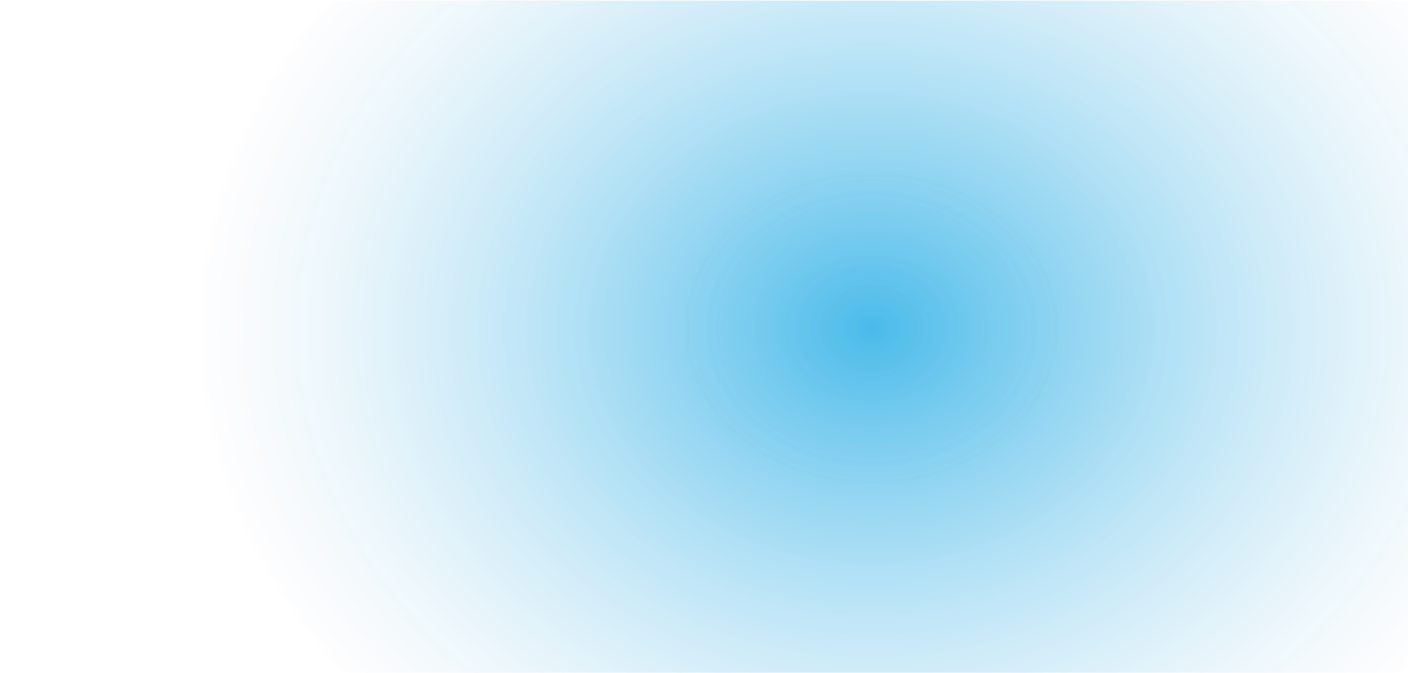 А ТАМ, ОНА НАЧИНАЕТСЯ С РЕКЛАМЫ В КАЖДОМ ОКНЕ
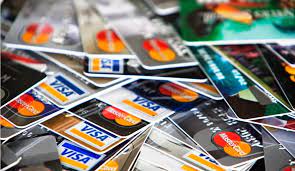 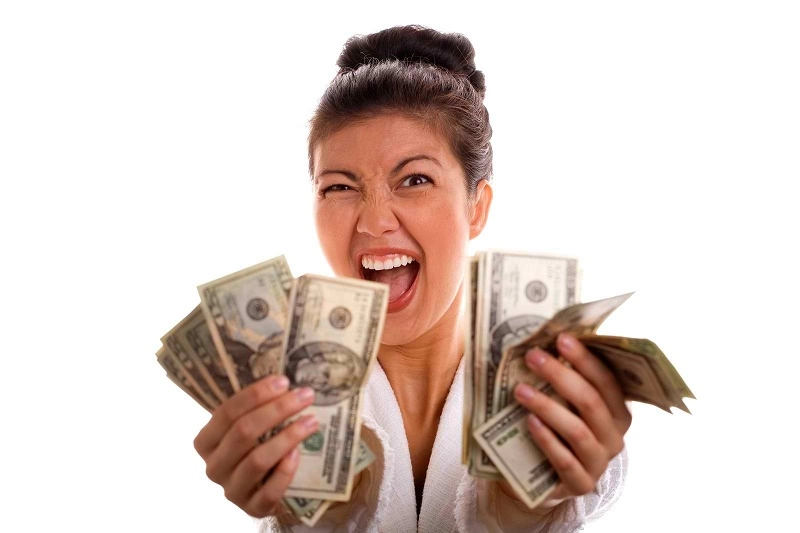 ГДЕ ДЕНЬГИ И ЖУТЬ НАСАЖДАЮТСЯ КАЖДОЙ РОССИЙСКОЙ СЕМЬЕ
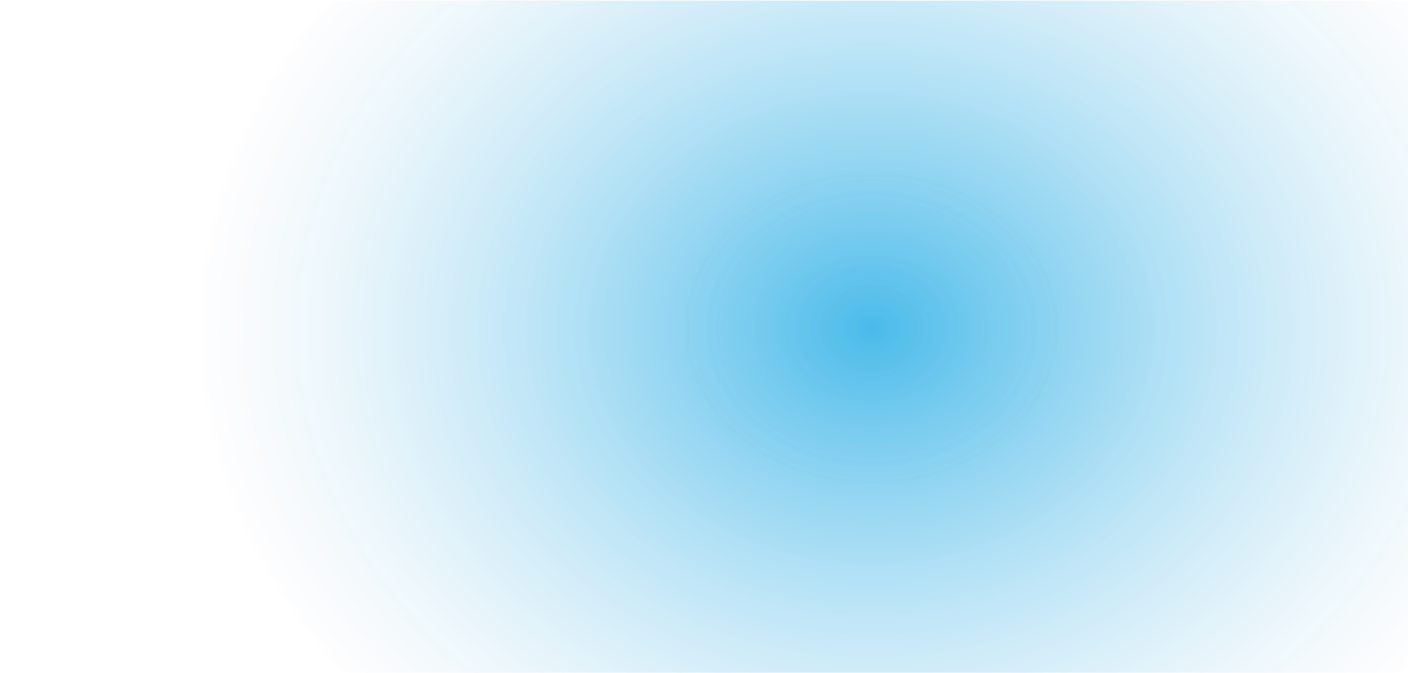 И С ЭТОЙ ДОРОГИ ПРОСЕЛОЧНОЙ КОТОРОЙ НЕ ВИДНО КОНЦА
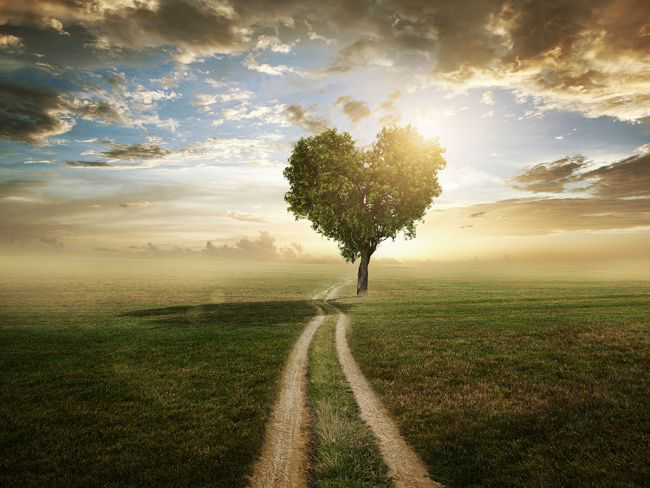 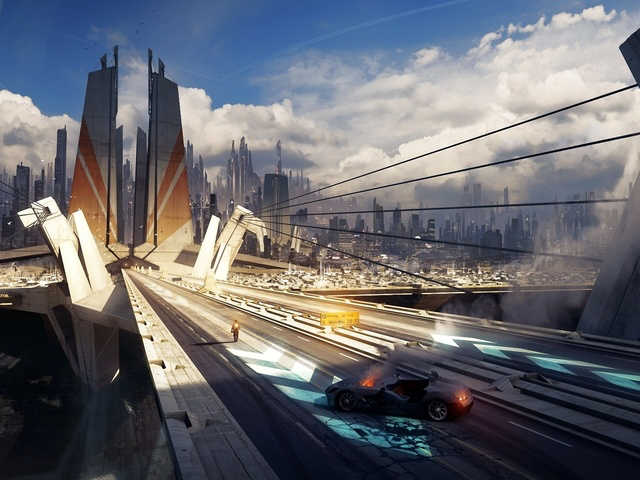 ТАК КУДА МЫ ИДЕМ?
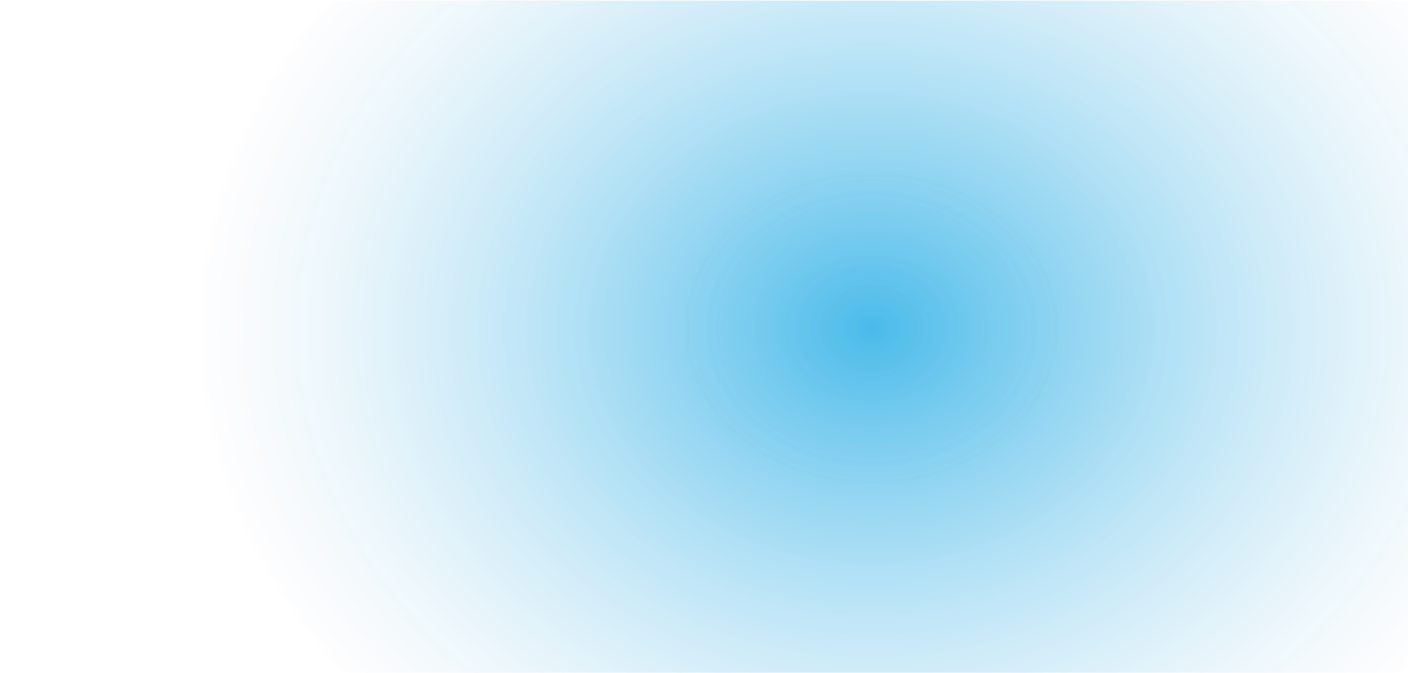 РОССИЯ СТОИТ НА ПОРОГЕ ЗОЛОТОГО ВЕКА ИЛИ ВЕЛИКОЙ СМУТЫ?
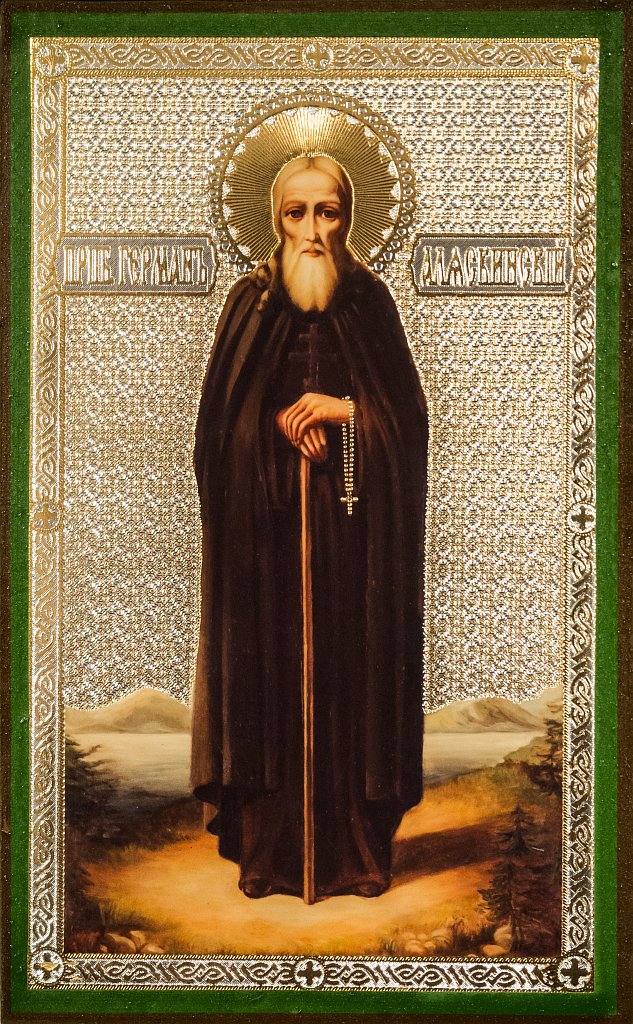 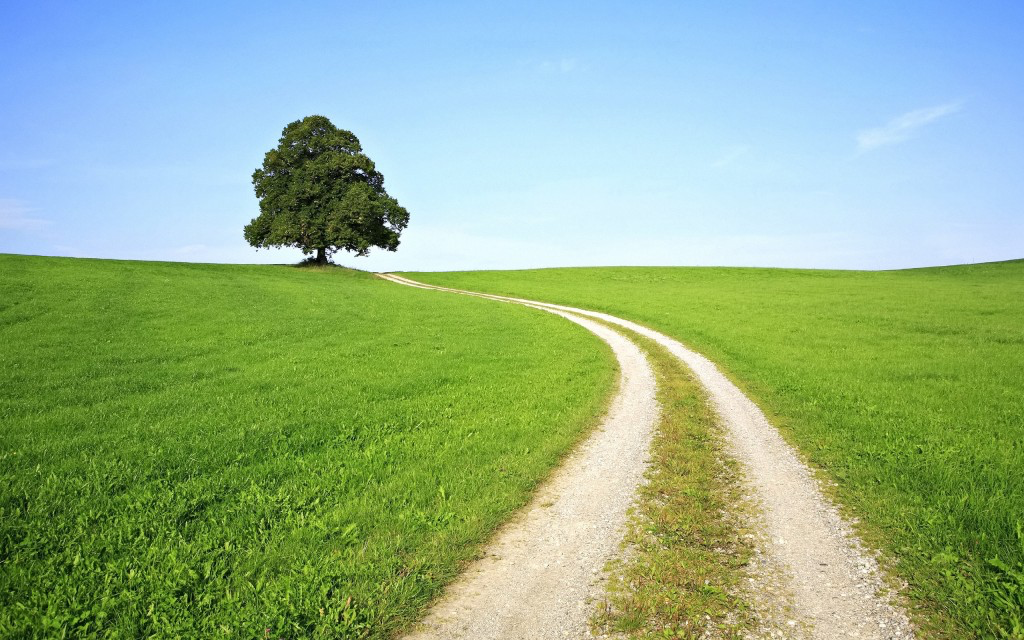 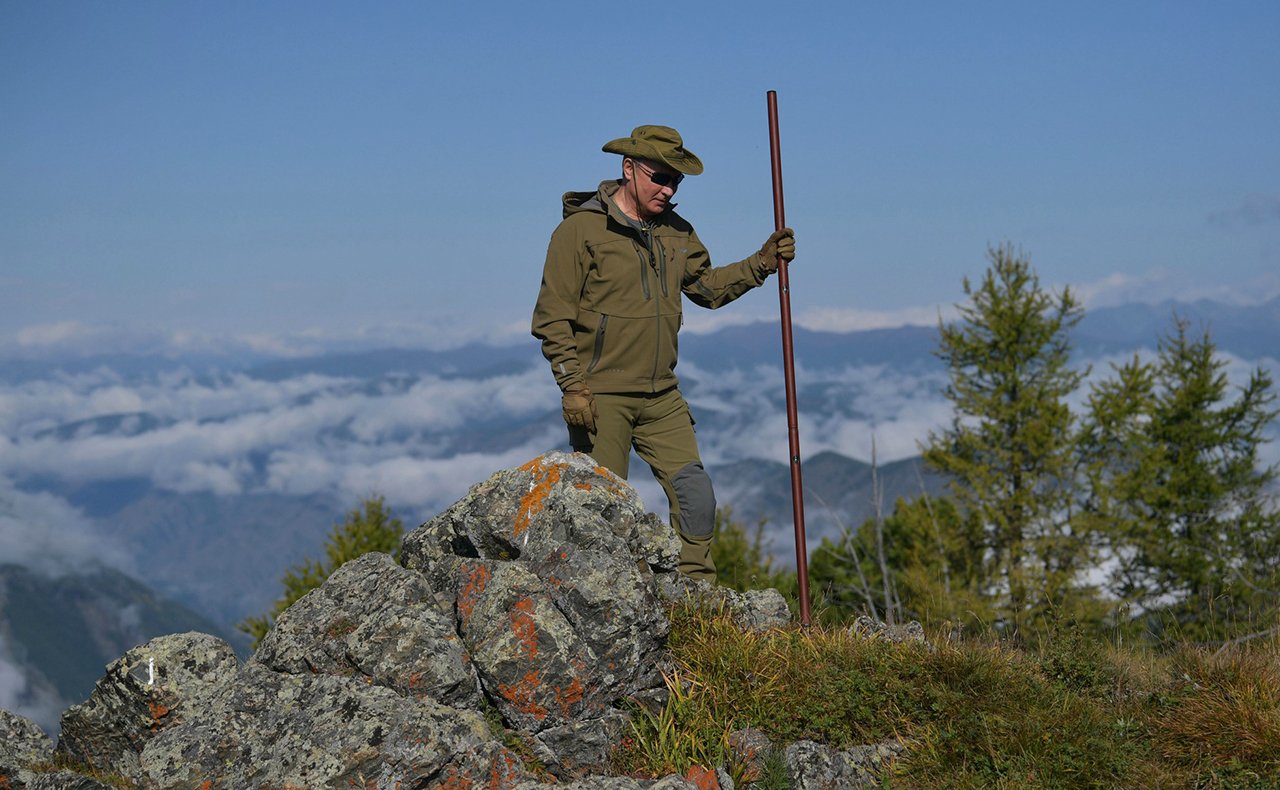 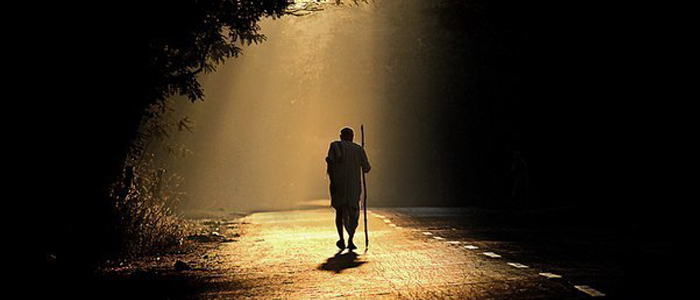 ВЕЛИКИЙ НРАВСТВЕННЫЙ ПУТЬ
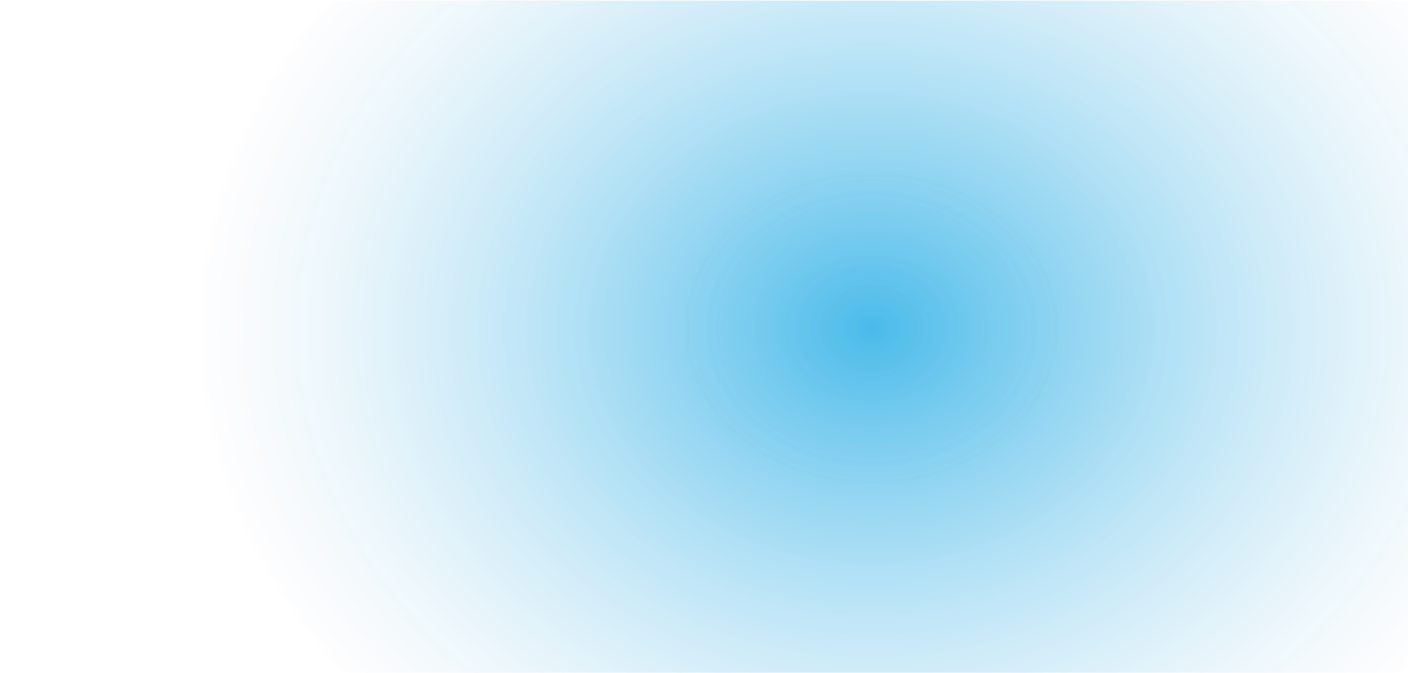 ЧТО ТАКОЕ НРАВСТВЕННОСТЬ
Нравственность - особый настрой мышления и поведения, позволяющий не причинять вред себе, окружающим, среде обитания. 

Это общее выражение тех свойств человеческой природы, которые выполняют функцию регулятора отношений между членами общества, независимо от социального, национального, конфессионального и других факторов, нравственность может использоваться любым человеком для определения собственной системы ценностей. 

Нравственные ценности доходят до любого человека добровольно в силу их привлекательности и универсальности, поддерживаются участием всех граждан в нравственном воспитании и просвещении.
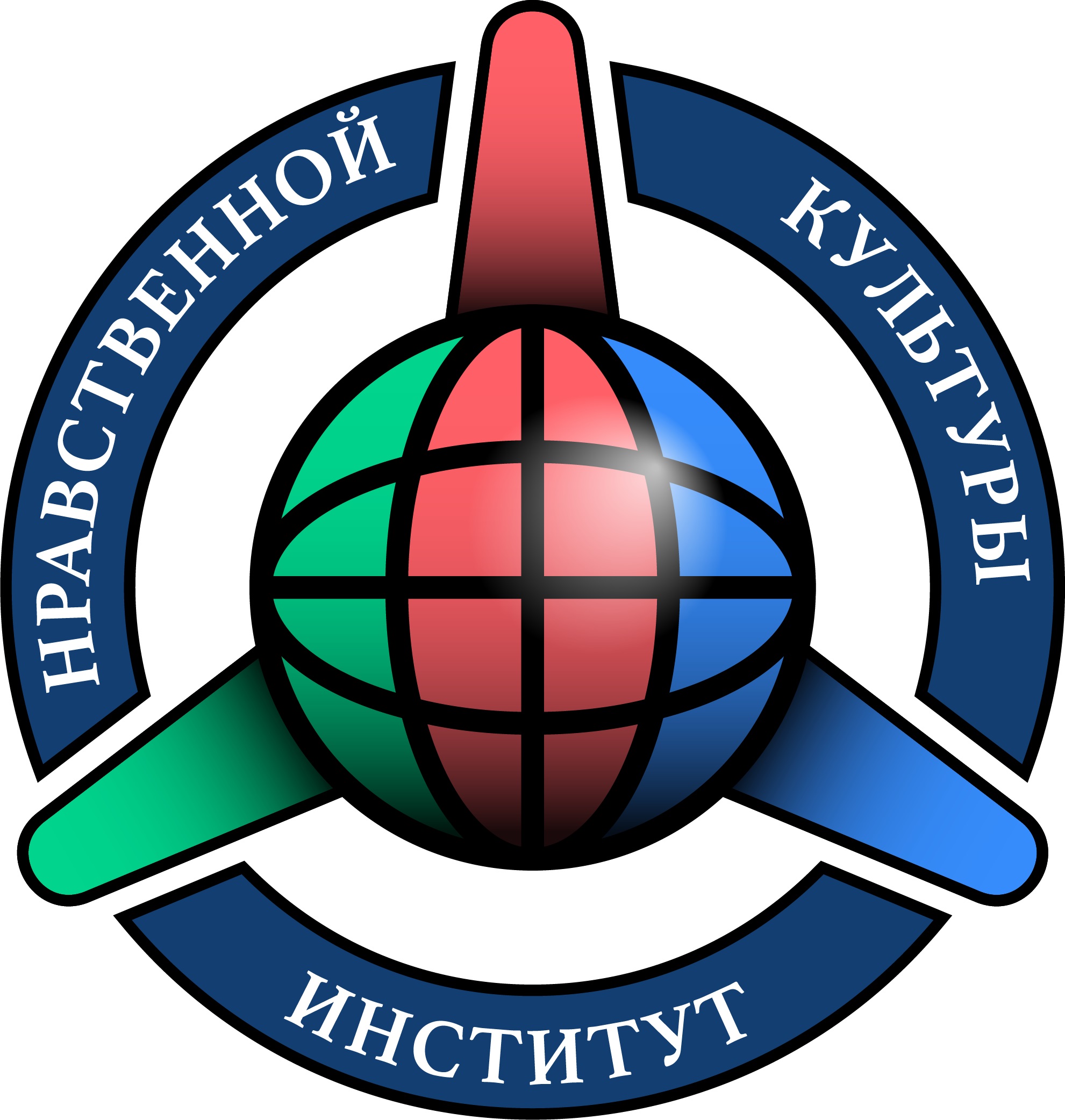 [Speaker Notes: Нравственность - особый настрой мышления и поведения, позволяющий не причинять вред себе, окружающим, среде обитания. Это общее выражение тех свойств человеческой природы, которые выполняют функцию регулятора отношений между членами общества, независимо от социального, национального, конфессионального и других факторов, нравственность может использоваться любым человеком для определения собственной системы ценностей. 

Нравственные ценности доходят до любого человека добровольно в силу их привлекательности и универсальности, поддерживаются участием всех граждан в нравственном воспитании и просвещении.]
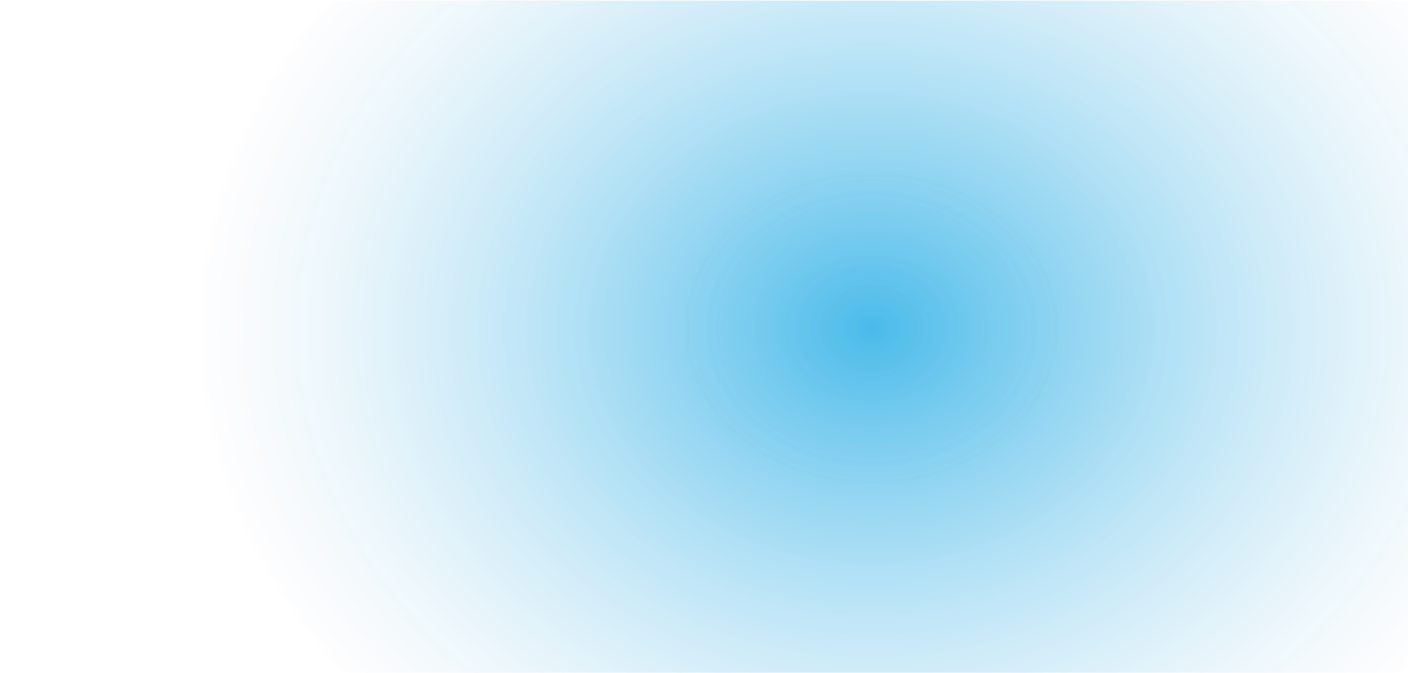 НРАВСТВЕННОСТЬ ОПРЕДЕЛЯЕТСЯ ОСНОВНЫМ ПРИНЦИПОМ – НЕ ВРЕДИ
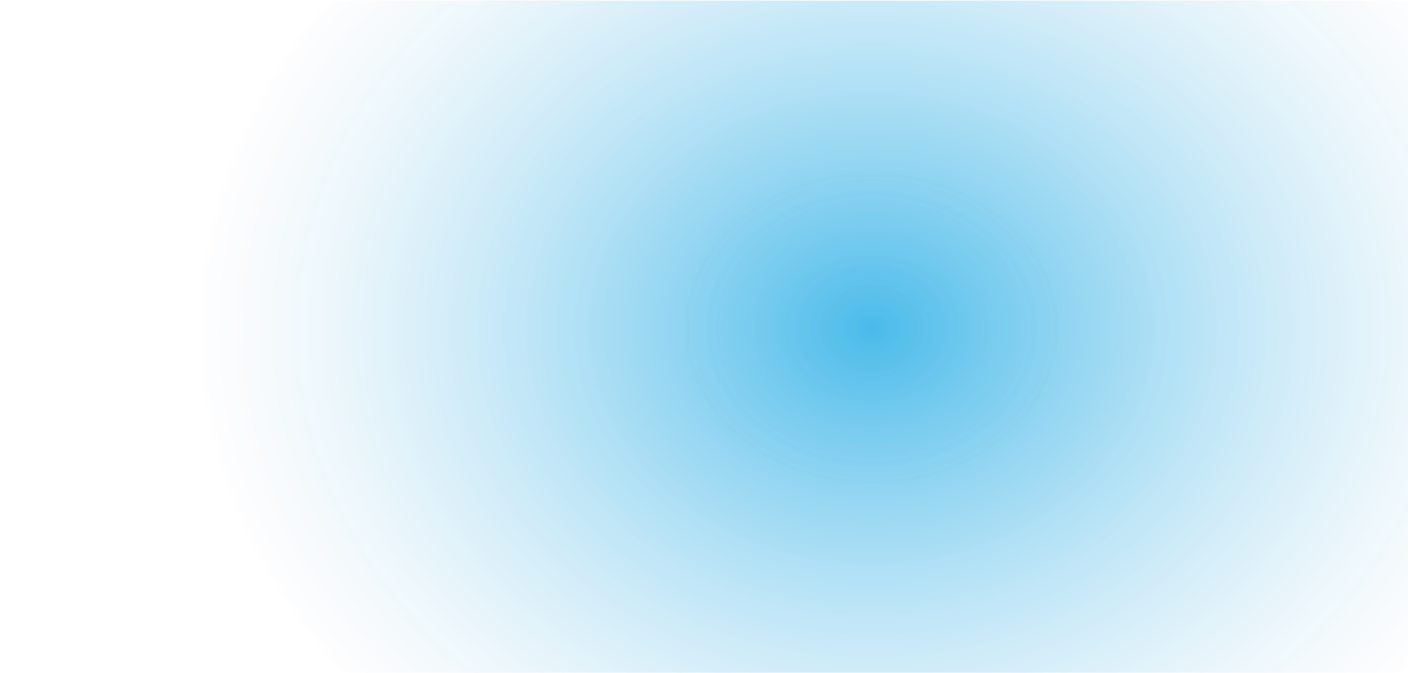 НИ
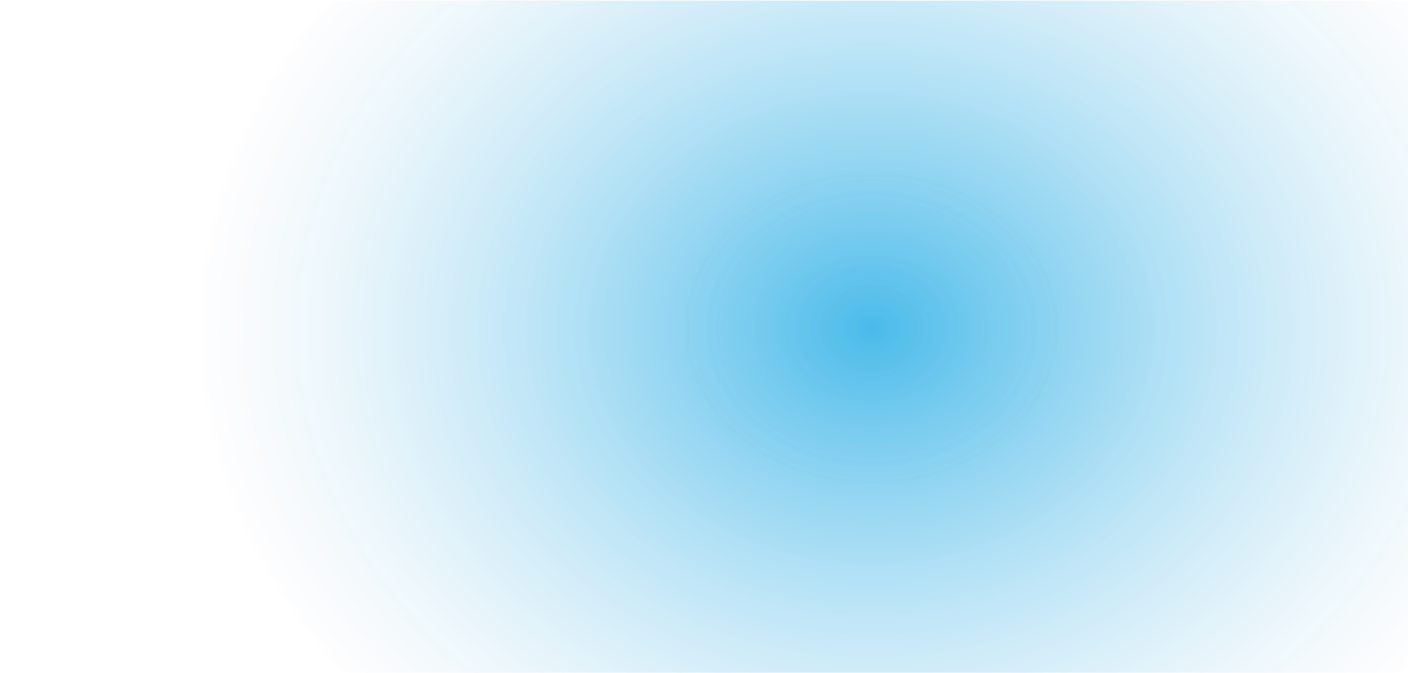 СОЗИДАЙ ДЛЯ
НЕ ВРЕДИ СЕБЕ, ДРУГИМ, СТРАНЕ
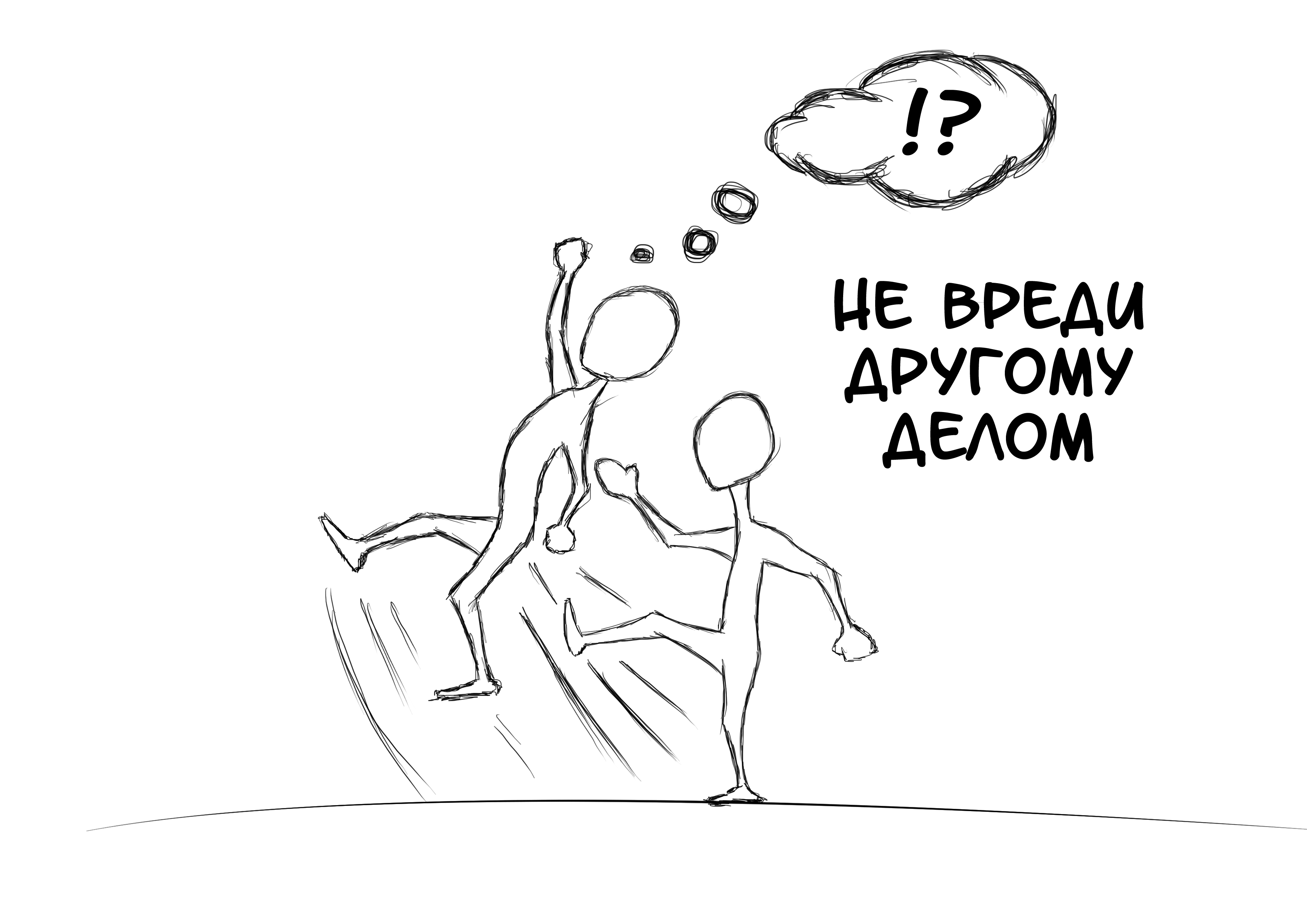 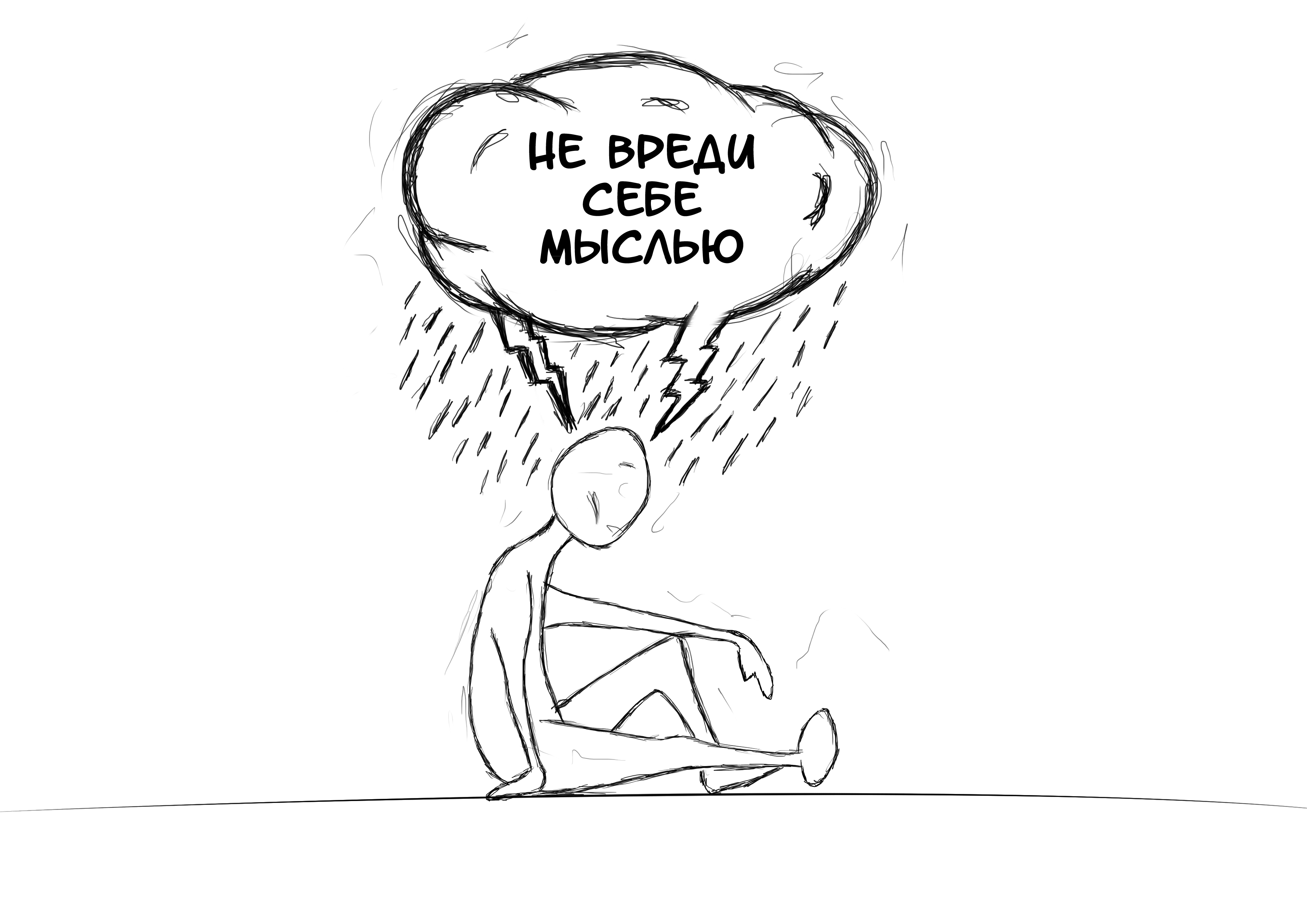 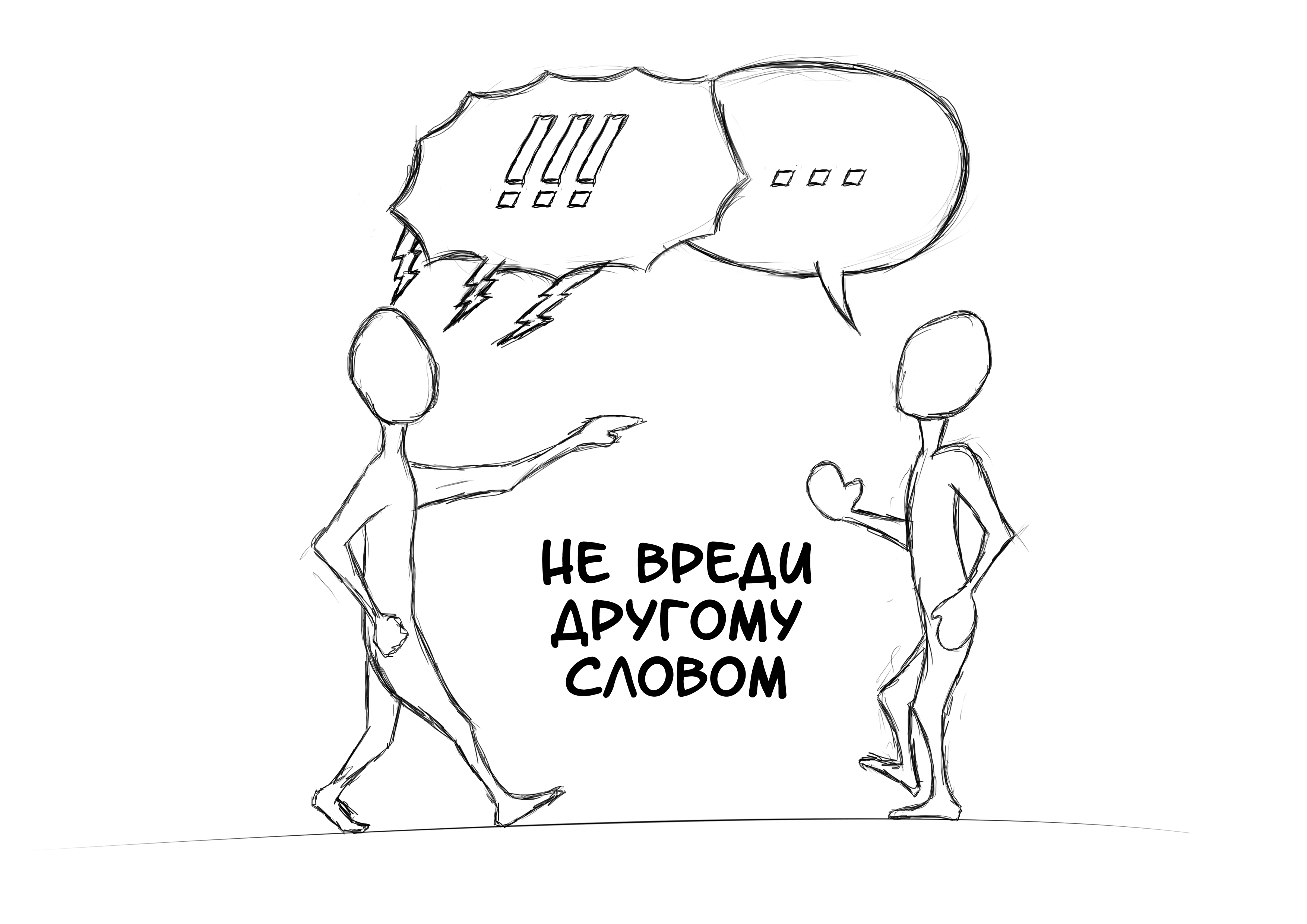 СОЗДАВАЙ МЫСЛЬЮ, СЛОВОМ И ДЕЛОМ
[Speaker Notes: С1 – Не вреди себе мыслью]
КАДРОВАЯ НАЦИОНАЛЬНАЯ МОБИЛИЗАЦИЯ РФ
Методология решения этой государственной задачи основана на практическом использовании дискурсивно-оценочного метода, разработанного в СССР и реализованного в военно-космических силах СССР в 1986-1992 годах. 

Использование данного метода планировалось для повышения качества государственного управления трудовыми ресурсами. 


Чигирев Виктор Анатольевич, доктор военных наук, 
профессор 
Юнацкевич Петр Иванович, доктор педагогических наук, профессор
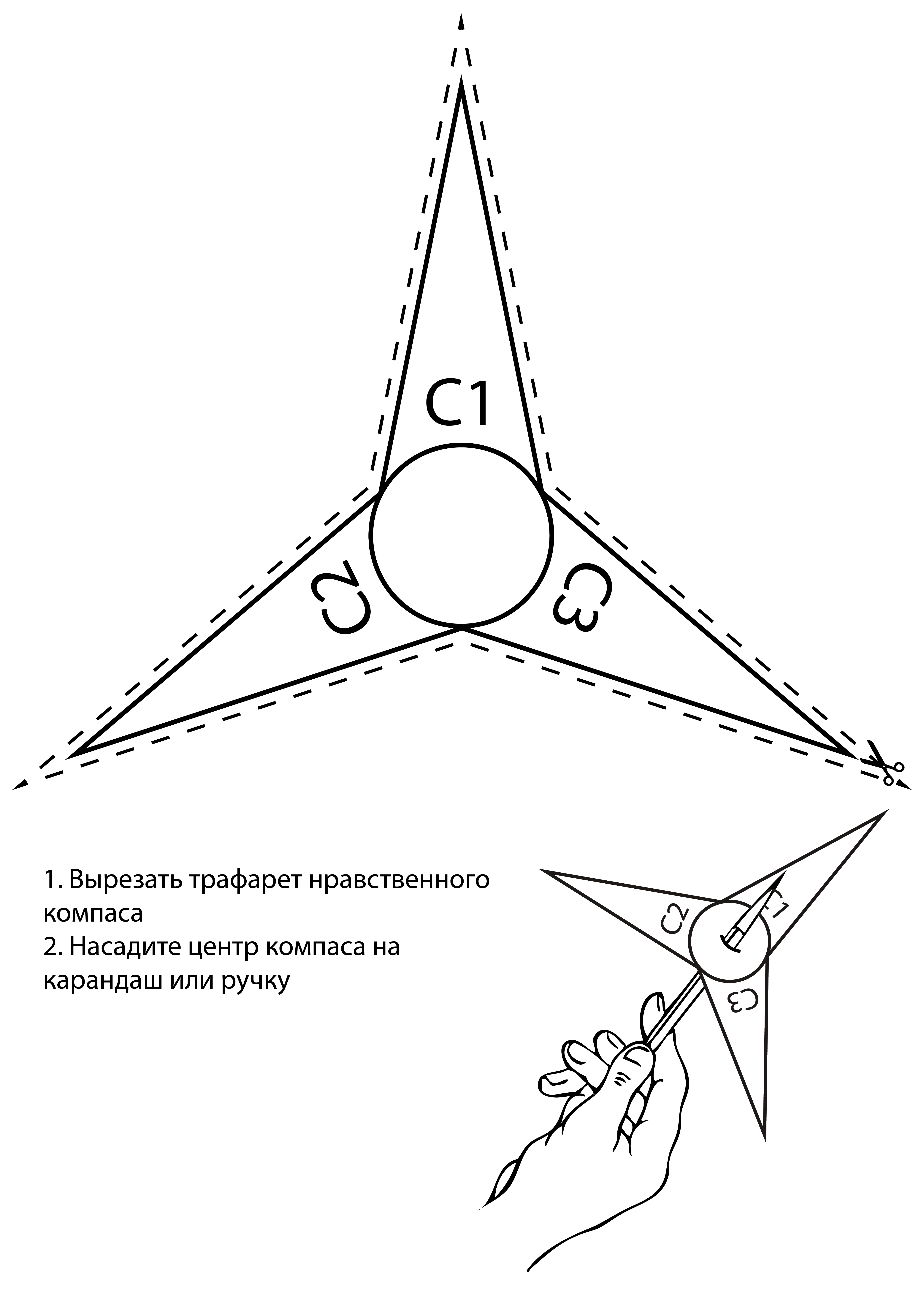 ОНЛАЙН-ОЦЕНКА ПРОФЕССИОНАЛЬНОГО СООТВЕТСТВИЯ СПЕЦИАЛИСТОВ
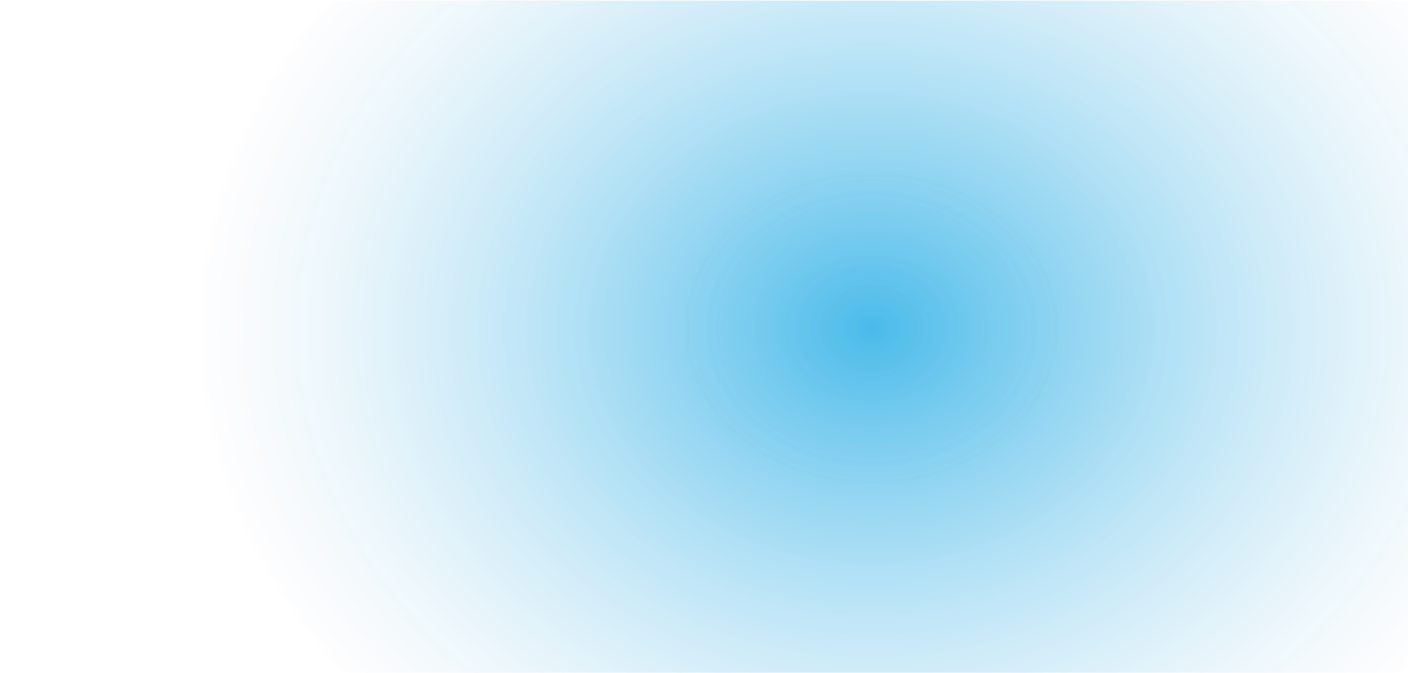 ЦЕЛЬ КАДРОВОЙ МОБИЛИЗАЦИИ
Мобилизация сил, воли, концентрации внутренних возможностей, резервов специалистов на выполнение задач, поставленных Правительством Российской Федерации и Президентом России;
 
Укрепление уверенности населения страны в том, что федеральные органы исполнительной власти выполняют задачи, имеющие общенародное значение;
 
Повышение уровня доверия населения страны к федеральным, региональным и муниципальным органам исполнительной власти Российской Федерации;
 
РЕЗУЛЬТАТ:

Эффективность государственного управления.
ОНЛАЙН-ОЦЕНКА ПРОФЕССИОНАЛЬНОГО СООТВЕТСТВИЯ СПЕЦИАЛИСТОВ
[Speaker Notes: ЦЕЛЬ КАДРОВОЙ МОБИЛИЗАЦИИ                    


Мобилизация сил, воли, концентрации внутренних возможностей, резервов специалистов на выполнение задач, поставленных Правительством Российской Федерации и Президентом России;
 
Укрепление уверенности населения страны в том, что федеральные органы исполнительной власти выполняют задачи, имеющие общенародное значение;
 
Повышение уровня доверия населения страны к федеральным, региональным и муниципальным органам исполнительной власти Российской Федерации;
 
РЕЗУЛЬТАТ:

Эффективность государственного управления]
ИНСТРУМЕНТЫ ГОСУДАРСТВЕННОЙ ПОЛИТИКИ
Информационным инструментом реализации государственной политики в сфере традиционных ценностей является взаимодействие со средствами массовой информации, социальными сетями, цифровыми платформами, поисковыми системами с целью размещения подробной, объективной и достоверной информации о реализации государственной политики в сфере традиционных ценностей при максимально широком охвате аудитории.
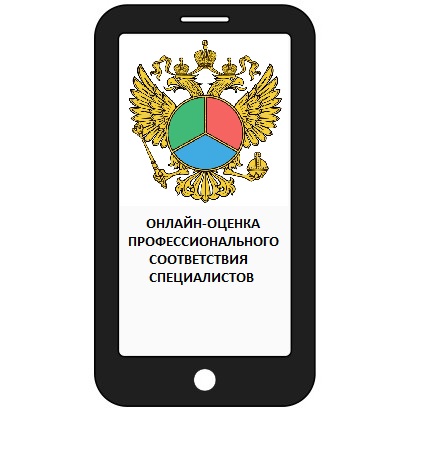 ОНЛАЙН-ОЦЕНКА ПРОФЕССИОНАЛЬНОГО СООТВЕТСТВИЯ СПЕЦИАЛИСТОВ
[Speaker Notes: ИНСТРУМЕНТЫ ГОСУДАРСТВЕННОЙ ПОЛИТИКИ                     

Информационным инструментом реализации государственной политики в сфере традиционных ценностей является взаимодействие со средствами массовой информации, социальными сетями, цифровыми платформами, поисковыми системами с целью размещения подробной, объективной и достоверной информации о реализации государственной политики в сфере традиционных ценностей при максимально широком охвате аудитории.]
МЕХАНИЗМ МЕЖВЕДОМСТВЕННОЙ КООРДИНАЦИИ
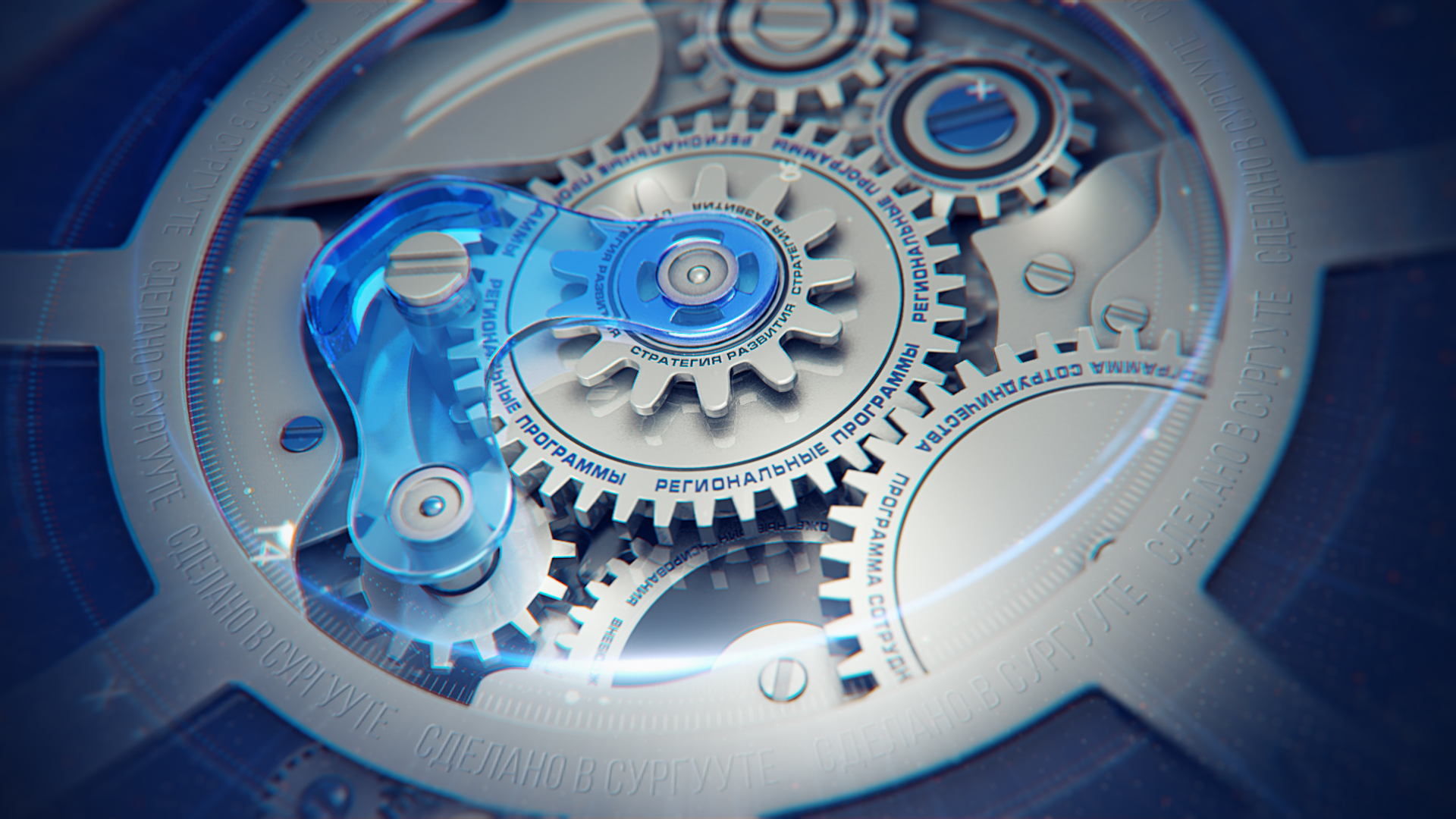 Ключевым элементом такого механизма должен быть орган межведомственной координации, наделённый следующими полномочиями:

выработка стратегических подходов к реализации государственной политики;

Проведение организационно-кадровых мероприятий, включая согласование кадровых назначений; 

информационное обеспечение государственной политики в названной сфере.
УСЛОВИЯ УСПЕШНОЙ РЕАЛИЗАЦИИ
[Speaker Notes: МЕХАНИЗМ МЕЖВЕДОМСТВЕННОЙ КООРДИНАЦИИ                       

Ключевым элементом такого механизма должен быть орган межведомственной координации, наделённый следующими полномочиями:

- выработка стратегических подходов к реализации государственной политики;

- проведение организационно-кадровых мероприятий, включая согласование кадровых назначений; 

- информационное обеспечение государственной политики в названной сфере.]
КОМПЛЕКС МЕР КАДРОВОЙ МОБИЛИЗАЦИИ
Институт нравственной культуры осуществил научное обоснование и внедряет в практику систему идеологического, психологического и информационного обеспечения государственного кадрового управления.

Идеологическое обеспечение – идеология нравственности, нравственный путь России и всего человечества.

Психологическое обеспечение – смена кадров, сформированных в результате отрицательного отбора, переход к набору кадров по результатам отбора по нравственным и деловым качествам, уровню реальной квалификации, подготовка кадров высшей квалификации, способных осуществлять управление положительным кадровым отбором, организацию образования, науки и культуры на принципах нравственности, справедливости и патриотизма.

Информационное обеспечение  – запуск национальной цифровой платформы Стратегия 24  и других ресурсов, обеспечивающей ротации кадров в органах государственного управления, выдвижение и технологическую поддержку нравственных и квалифицированных руководителей.
ОНЛАЙН-ОЦЕНКА ПРОФЕССИОНАЛЬНОГО СООТВЕТСТВИЯ СПЕЦИАЛИСТОВ
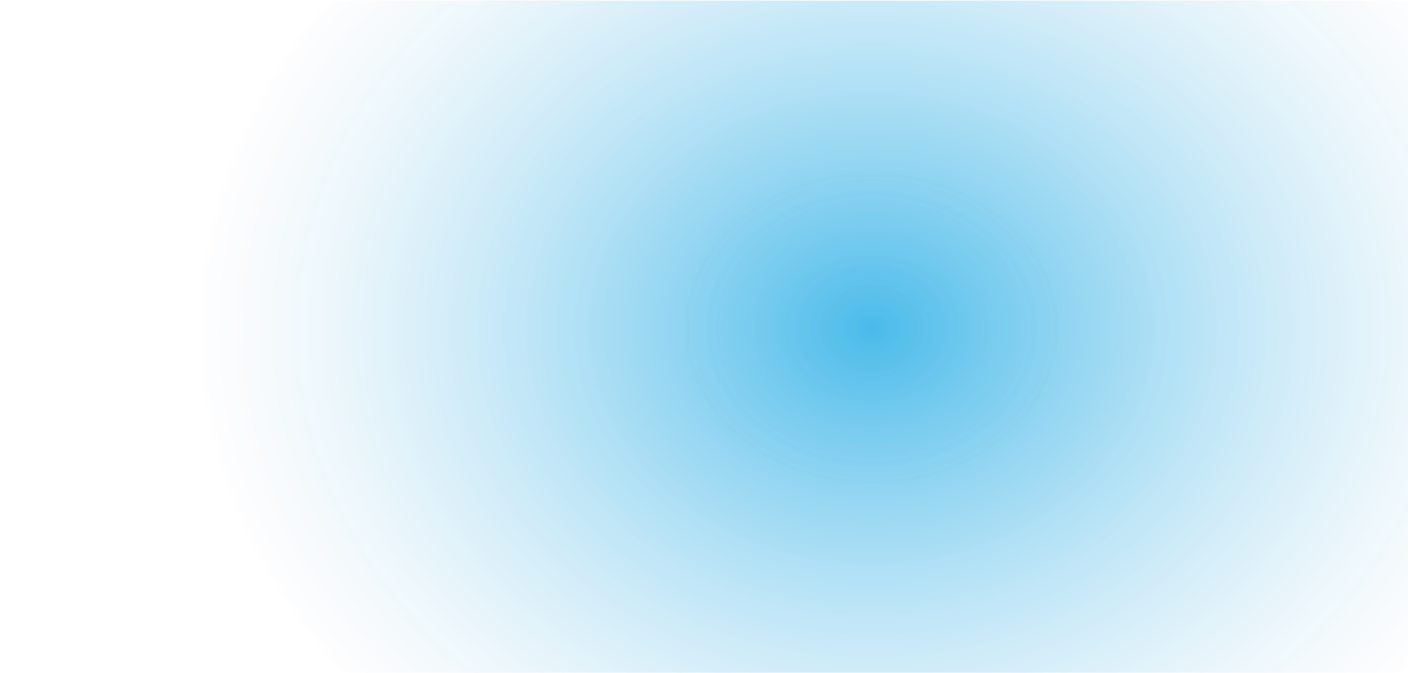 МЕТОДОЛОГИЯ ДИСКУРСИВНО-ОЦЕНОЧНОГО МЕТОДА
Дискурсивно-оценочный подход основан на оцифровке обратных социальных связей в социальных системах, в разрезе территорий и отраслей, прикрепление каждому субъекту динамического индекса профессионального соответствия, позволяющего в режиме реального времени осуществлять повышение эффективности своей деятельности, обеспечивать профессиональное соответствие занимаемой должности.

Дискурсивно-оценочный метод составляет НОУ-ХАУ данной программы, его практическое применение позволит при минимальных затратах (по сути, финансирование разработки онлайн-моделей профессионального соответствия, создание и внедрение цифровой системы автоматического контроля профессионального соответствия специалистов) повысить эффективность человеческого фактора.
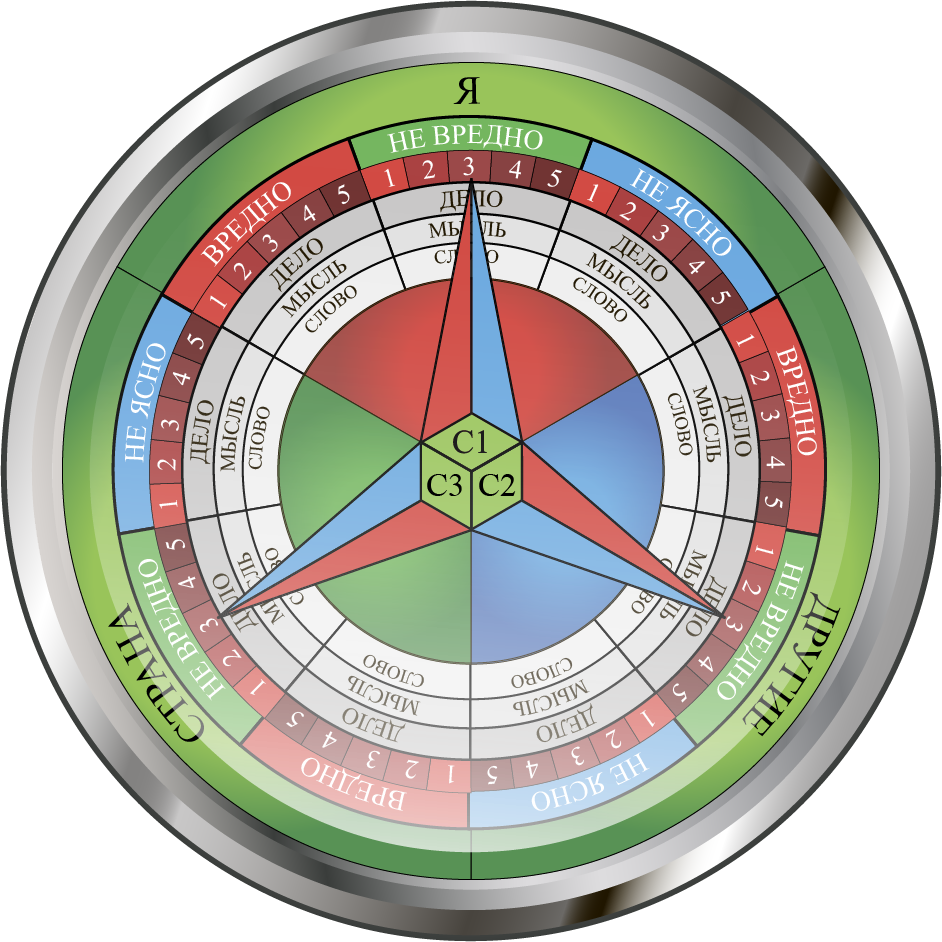 [Speaker Notes: МЕТОДОЛОГИЯ ДИСКУРСИВНО-ОЦЕНОЧНОГО МЕТОДА  

Дискурсивно-оценочный подход основан на оцифровке обратных социальных связей в социальных системах, в разрезе территорий и отраслей, прикрепление каждому субъекту динамического индекса профессионального соответствия, позволяющего в режиме реального времени осуществлять повышение эффективности своей деятельности, обеспечивать профессиональное соответствие занимаемой должности.

Дискурсивно-оценочный метод составляет НОУ-ХАУ данной программы, его практическое применение позволит при минимальных затратах (по сути, финансирование разработки онлайн-моделей профессионального соответствия, создание и внедрение цифровой системы автоматического контроля профессионального соответствия специалистов) повысить эффективность человеческого фактора.]
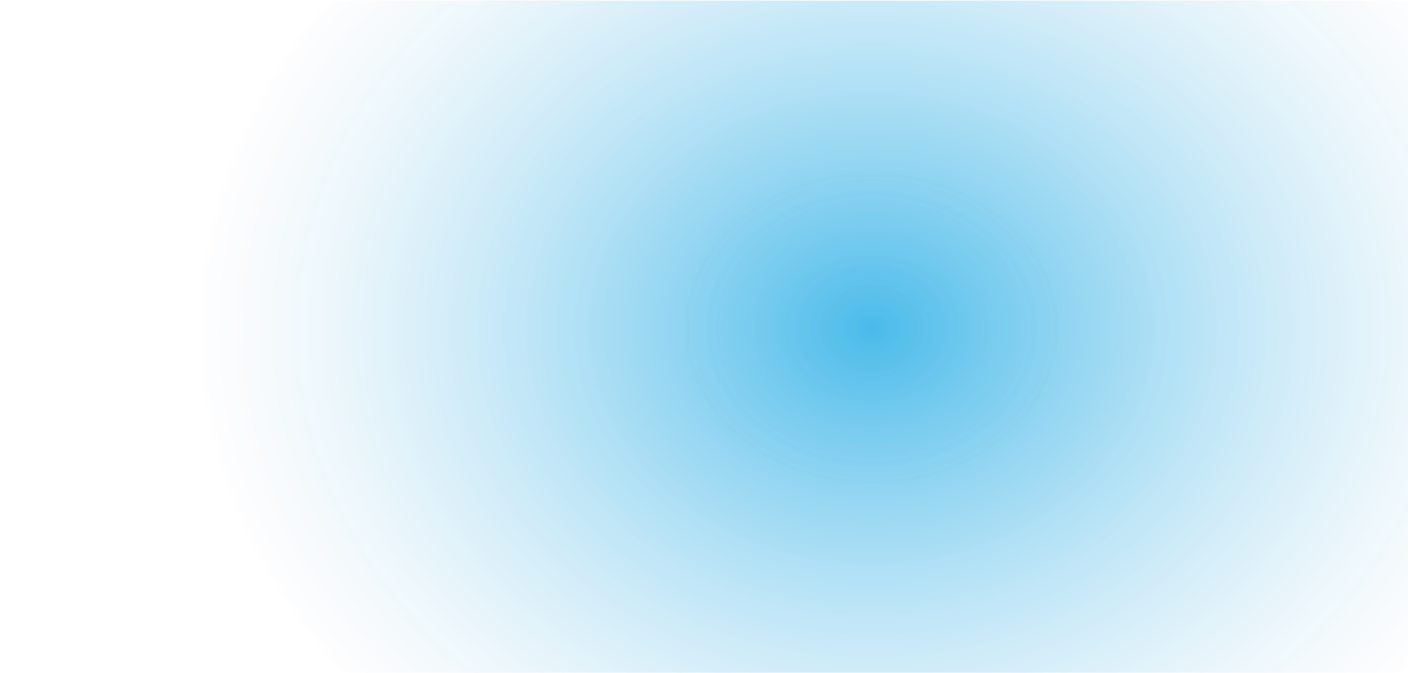 КАДРОВАЯ НАЦИОНАЛЬНАЯ МОБИЛИЗАЦИЯ
«Человеческий фактор» играет значительную роль в эффективном государственном управлении.
 
Человеческий фактор — возможность принятия человеком как эффективных, так и ошибочных или алогичных решений в конкретных ситуациях профессиональной деятельности.

Выражение «человеческий фактор» часто используется, как объяснение причин социальных катастроф, взрывов, повлекших за собой насильственную смену власти, убытки и человеческие жертвы.

Характеристики, возникающие при взаимодействии человека и технических систем, человека и административных систем, человека и социальных систем часто называют «человеческий фактор». 

Ошибки, называемые проявлением человеческого фактора, как правило, непреднамеренны: человек выполняет ошибочные действия, расценивая их как верные или наиболее подходящие. Он может вредить себе, другим, своей стране, и при этом не осознавать пагубность и ущербность своего поведения, вплоть до наступления наказания.
ОНЛАЙН-ОЦЕНКА ПРОФЕССИОНАЛЬНОГО СООТВЕТСТВИЯ СПЕЦИАЛИСТОВ
[Speaker Notes: МЕТОДОЛОГИЯ ДИСКУРСИВНО-ОЦЕНОЧНОГО МЕТОДА  

Дискурсивно-оценочный подход основан на оцифровке обратных социальных связей в социальных системах, в разрезе территорий и отраслей, прикрепление каждому субъекту динамического индекса профессионального соответствия, позволяющего в режиме реального времени осуществлять повышение эффективности своей деятельности, обеспечивать профессиональное соответствие занимаемой должности.

Дискурсивно-оценочный метод составляет НОУ-ХАУ данной программы, его практическое применение позволит при минимальных затратах (по сути, финансирование разработки онлайн-моделей профессионального соответствия, создание и внедрение цифровой системы автоматического контроля профессионального соответствия специалистов) повысить эффективность человеческого фактора.]
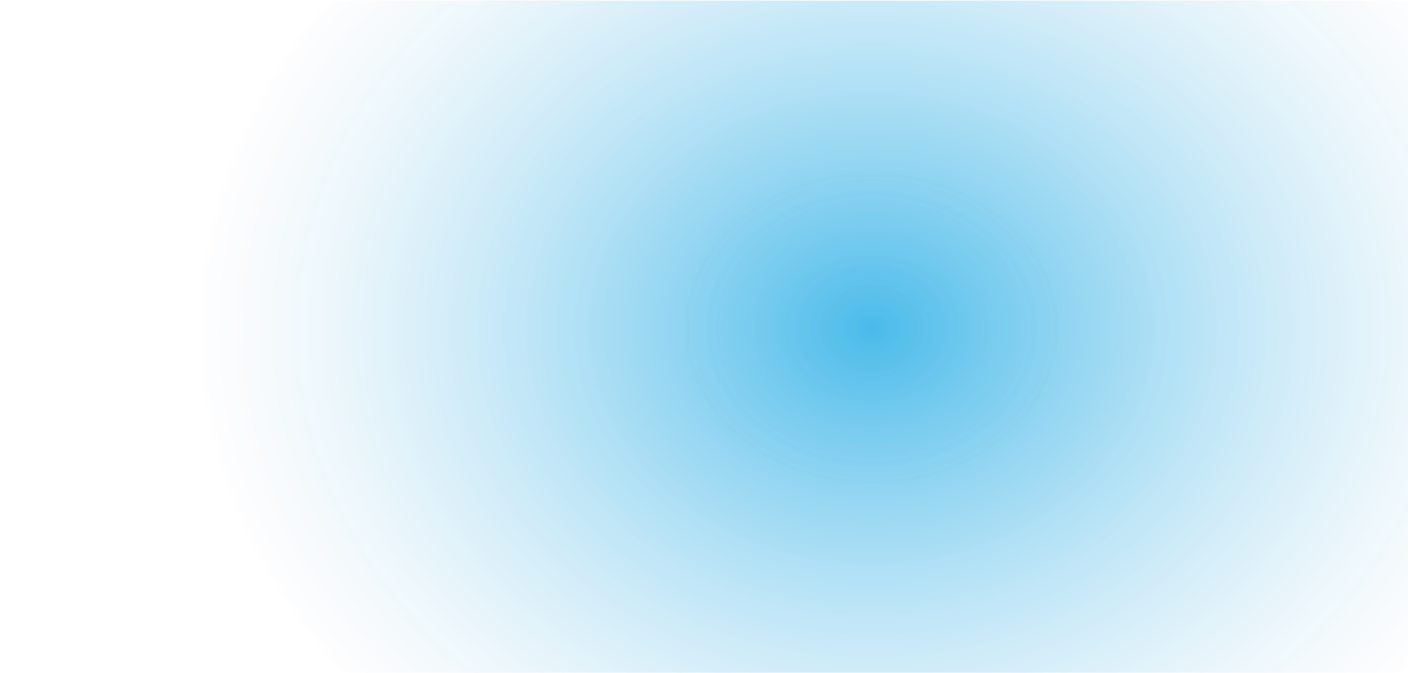 КАДРОВАЯ НАЦИОНАЛЬНАЯ МОБИЛИЗАЦИЯ
Широкое внедрение в практику новых методов государственного и государственно-корпоративного управления объективно необходимо.  

Имевшая на протяжении многих лет место недооценка индивидуальных, духовных аспектов личности государственного служащего, игнорирование индивидуальных различий, недостаточный учет уровня подготовки и способностей людей резко снизили активность человеческого фактора и  эффективность государственного управления. 

Тем самым был нанесен ущерб качеству деятельности специалистов, ибо человек не может нормально развиваться без адекватной информации о своих собственных качествах и свойствах, без их объективной социальной оценки. Обратная связь в регионах и муниципалитетах стимулирует или тормозит развитие тех или иных сторон индивидуальности, а значит, является объективно важной и для федеральных органов исполнительной власти Российской Федерации.

Эффективной реализацией такой обратной связи и должна способствовать оцифровка человеческого фактора для повышения эффективности государственного, местного и государственно-корпоративного управления.
ОНЛАЙН-ОЦЕНКА ПРОФЕССИОНАЛЬНОГО СООТВЕТСТВИЯ СПЕЦИАЛИСТОВ
[Speaker Notes: МЕТОДОЛОГИЯ ДИСКУРСИВНО-ОЦЕНОЧНОГО МЕТОДА  

Дискурсивно-оценочный подход основан на оцифровке обратных социальных связей в социальных системах, в разрезе территорий и отраслей, прикрепление каждому субъекту динамического индекса профессионального соответствия, позволяющего в режиме реального времени осуществлять повышение эффективности своей деятельности, обеспечивать профессиональное соответствие занимаемой должности.

Дискурсивно-оценочный метод составляет НОУ-ХАУ данной программы, его практическое применение позволит при минимальных затратах (по сути, финансирование разработки онлайн-моделей профессионального соответствия, создание и внедрение цифровой системы автоматического контроля профессионального соответствия специалистов) повысить эффективность человеческого фактора.]
ПРОГРАММА КАДРОВОЙ МОБИЛИЗАЦИИ
оцифровка процесса непрерывного изучения личности, компетентности и профессиональной деятельности специалистов;

автоматический анализ результатов изучения человеческого фактора и динамическая коррекция учебных планов и программ учебных организаций, осуществляющих подготовку специалистов;

разработка онлайн-моделей профессионального соответствия специалистов;

оцифровка человеческого фактора в форме маркировки каждого сотрудника определенными индексами, исчисляемых автоматическими процедурами (с использованием методов машинного обучения и искусственного интеллекта);

иерархическая (разграниченная по уровню доступа) визуализация индексов профессионального соответствия для руководителей соответствующего уровня, позволяющая в режиме реального времени отслеживать профессиональное соответствие  специалистов.
ОНЛАЙН-ОЦЕНКА ПРОФЕССИОНАЛЬНОГО СООТВЕТСТВИЯ СПЕЦИАЛИСТОВ
[Speaker Notes: ЗАДАЧИ ПРОГРАММЫ

- оцифровка процесса непрерывного изучения личности, компетентности и профессиональной деятельности специалистов;

- автоматический анализ результатов изучения человеческого фактора и динамическая коррекция учебных планов и программ учебных организаций, осуществляющих подготовку специалистов;

- разработка онлайн-моделей профессионального соответствия специалистов;

- оцифровка человеческого фактора в форме маркировки каждого сотрудника определенными индексами, исчисляемых автоматическими процедурами (с использованием методов машинного обучения и искусственного интеллекта);

- иерархическая (разграниченная по уровню доступа) визуализация индексов профессионального соответствия для руководителей соответствующего уровня, позволяющая в режиме реального времени отслеживать профессиональное соответствие  специалистов.]
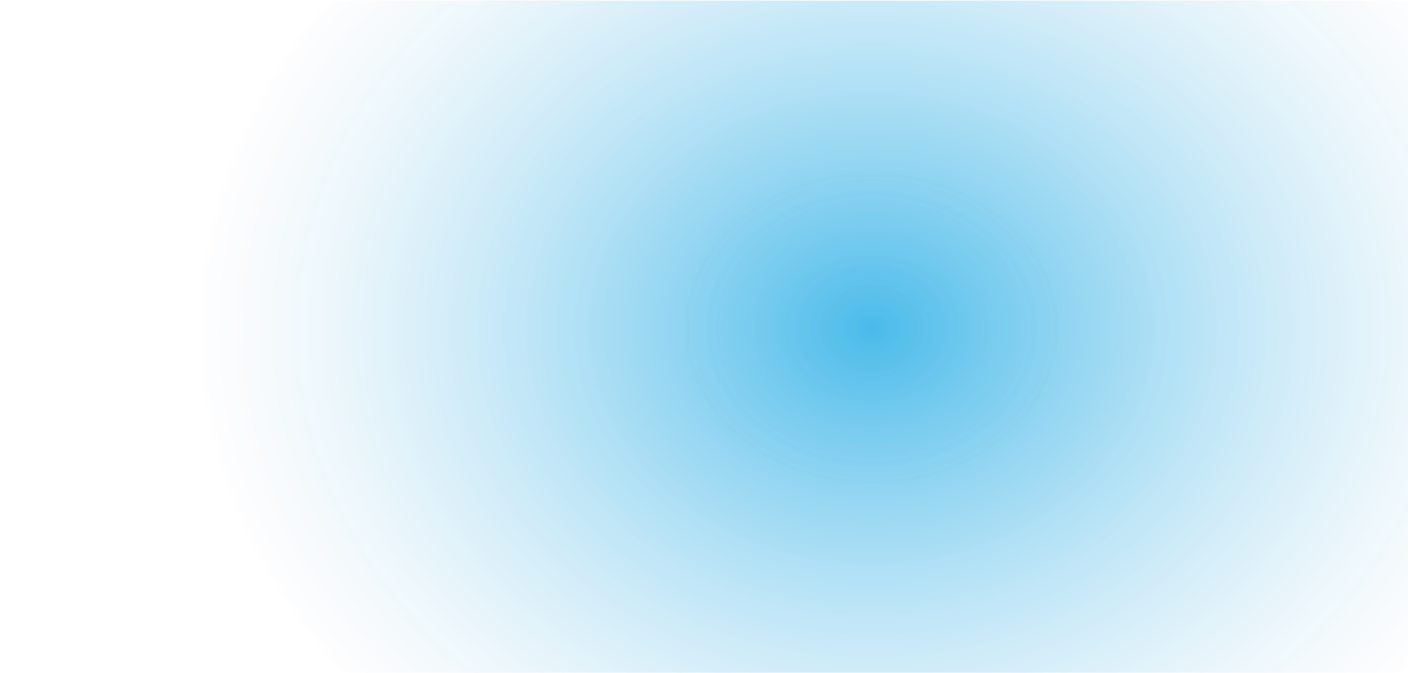 ЭТИЧЕСКАЯ ОЦЕНКА
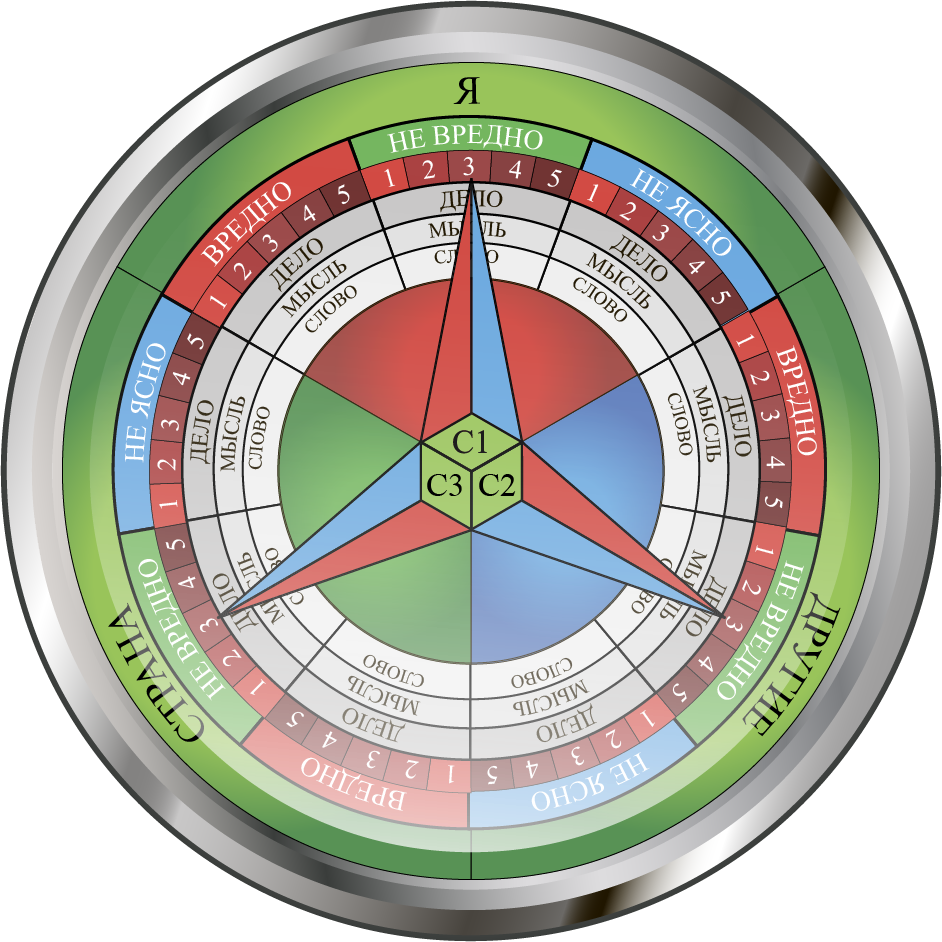 Дискурсивная практика может осуществляться гражданами в форме гражданских форумов, государственных, научных, экспертных и общественных советов, открытого общения, отражаться в средствах массовой информации и иных информационно-коммуникационных ресурсах.
Дискурсы носят непрерывный характер и обеспечивают воспитание нравственности социальных субъектов, социальную справедливость, гражданский мир и солидарность общества.
Этическая оценка любого социального субъекта может быть изменена только человеком лично и неограниченное количество раз в ходе дискурсивной практики.
ПСИХОЛОГИЧЕСКОЕ ОБЕСПЕЧЕНИЕ КАДРОВОЙ МОБИЛИЗАЦИИ
Психологическое обеспечение государственного управления, которое заключается в ротациях кадров государственного управления по нравственным основаниям – удаление наиболее очевидных вредителей, взяточников, коррупционеров, кураторов откатных схем и систематического воровства бюджетных средств. 

Выдвижение на руководящие посты нравственных и квалифицированных начальников, которые начнут организацию дискурсивно-оценочных процессов с элитами, экспертами и гражданами по всем вопросам жизнедеятельности.  

Начнут приниматься справедливые решения, которые увидят, начнут переживать все граждане страны.  Это вызовет волну настоящего, а не казенного патриотизма и желания граждан консолидироваться с руководством страны.
ОНЛАЙН-ОЦЕНКА ПРОФЕССИОНАЛЬНОГО СООТВЕТСТВИЯ СПЕЦИАЛИСТОВ
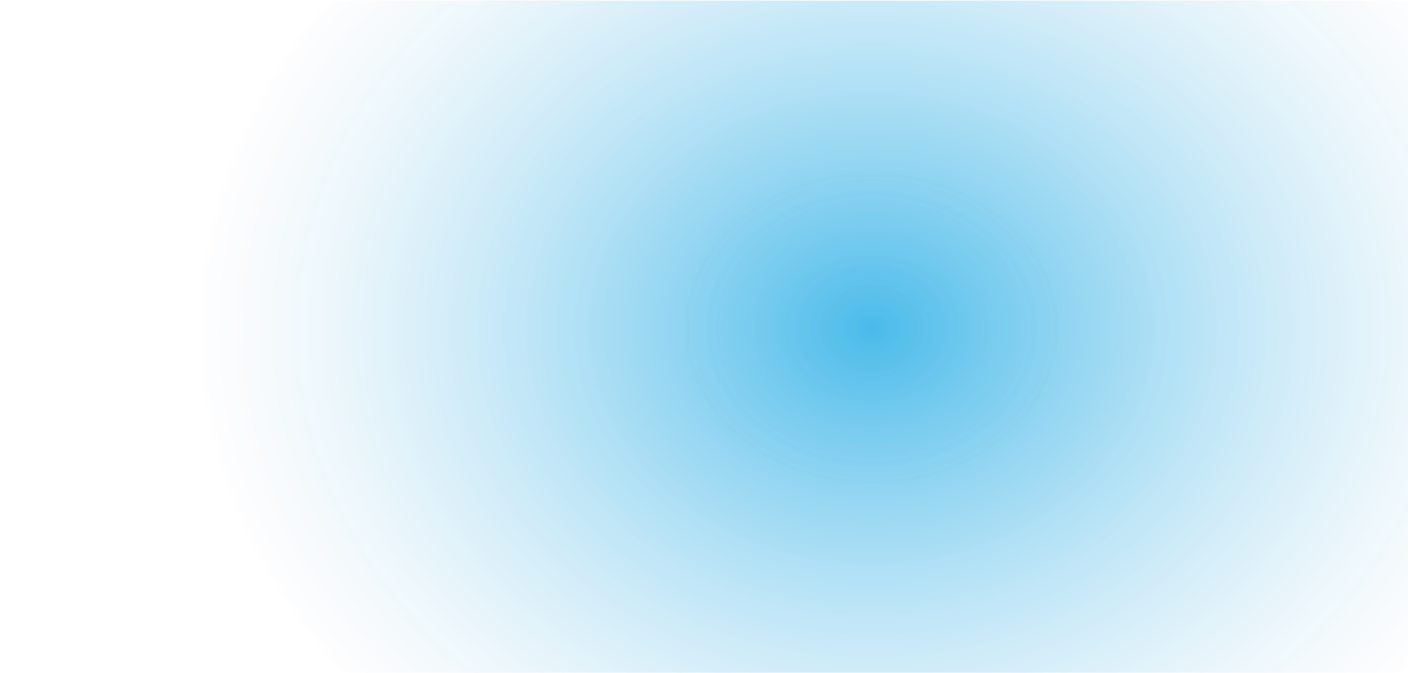 ЦЕЛЬ ПРОГРАММЫ
Создание цифровой системы контроля профессионального соответствия специалистов в режиме реального времени на основе проведения анализа достижения показателей национальных проектов и оценки эффективности деятельности должностных лиц, ответственных лиц за достижение значений (уровней) показателей оценки эффективности деятельности исполнительных органов государственной̆ власти и органов местного самоуправления в разрезе всех территориальных образований.



разработка моделей личности и профессиональной деятельности специалистов;

создание моделей профессионального соответствия личности и профессиональной деятельности специалистов;

разработка модели автоматизации управления человеческим фактором и на ее основе внедрение цифровой  системы контроля профессионального соответствия специалистов.
ОНЛАЙН-ОЦЕНКА ПРОФЕССИОНАЛЬНОГО СООТВЕТСТВИЯ СПЕЦИАЛИСТОВ
[Speaker Notes: ЦЕЛЬ ПРОГРАММЫ

Целями программы являются:

- разработка моделей личности и профессиональной деятельности специалистов (на примере культуры, спорта и туризма);

- создание моделей профессионального соответствия личности и профессиональной деятельности специалистов;

- разработка модели автоматизации управления человеческим фактором и на ее основе внедрение цифровой  системы контроля профессионального соответствия]
МАРЦЕНКОВСКИЙ Р.Ф. 











        Заместитель главы Сургутского района, осуществляющий общее руководство деятельностью юридического 
        комитета, управление по информатизации и сетевым ресурсам, управление общественных связей и 
        информационной политики, управление муниципальной службы, кадров и наград, управление 
        по организации деятельности администрации, отдел записи актов гражданского состояния
ОЦИФРОВКА ПРОФЕССИОНАЛЬНОЙ ДЕЯТЕЛЬНОСТИ
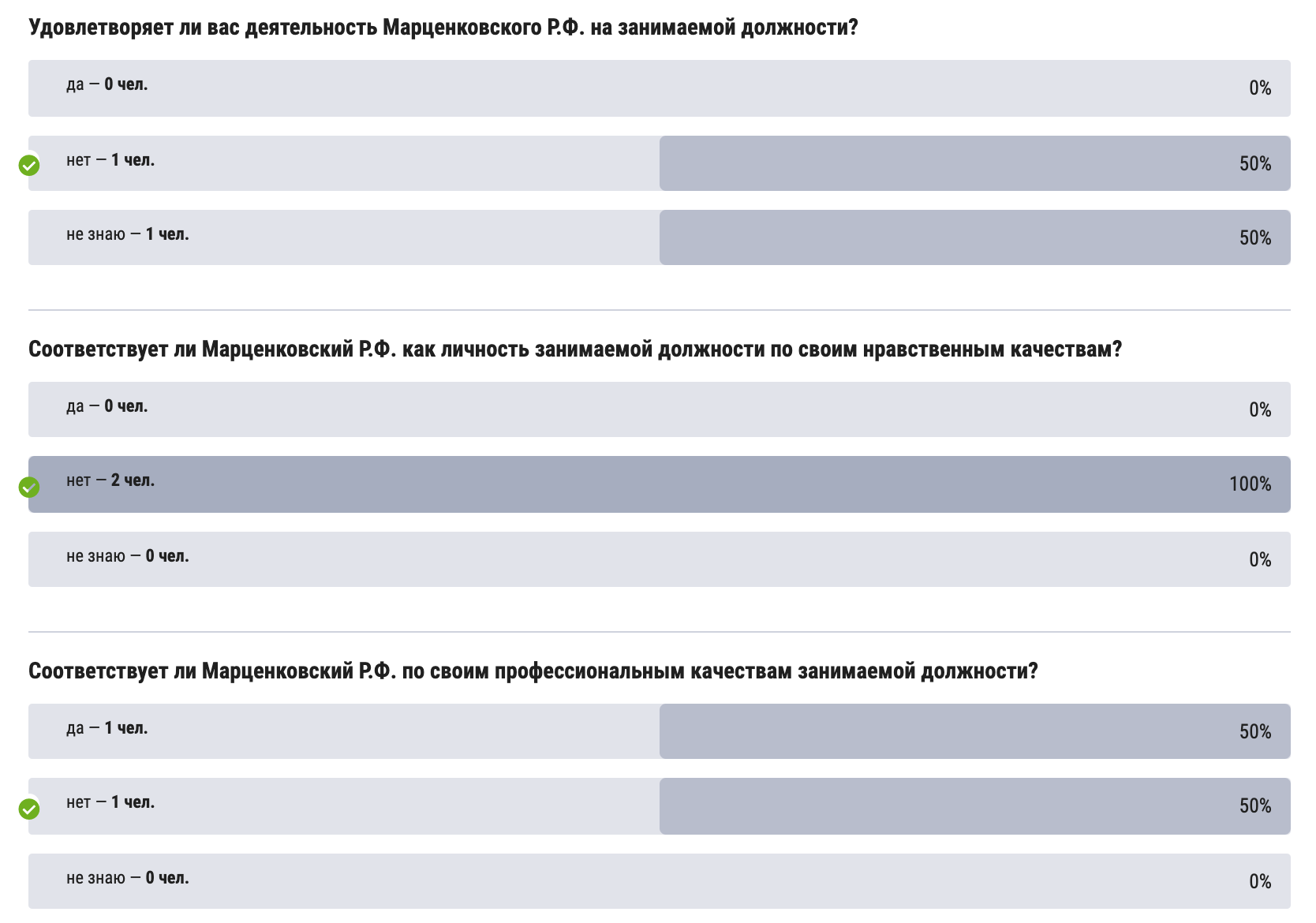 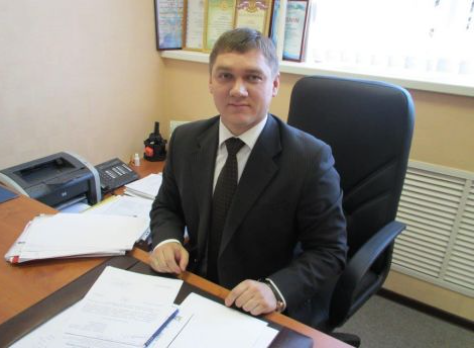 ОНЛАЙН-ОЦЕНКА ПРОФЕССИОНАЛЬНОГО СООТВЕТСТВИЯ СПЕЦИАЛИСТОВ
КАДРОВАЯ НАЦИОНАЛЬНАЯ МОБИЛИЗАЦИЯ РФ
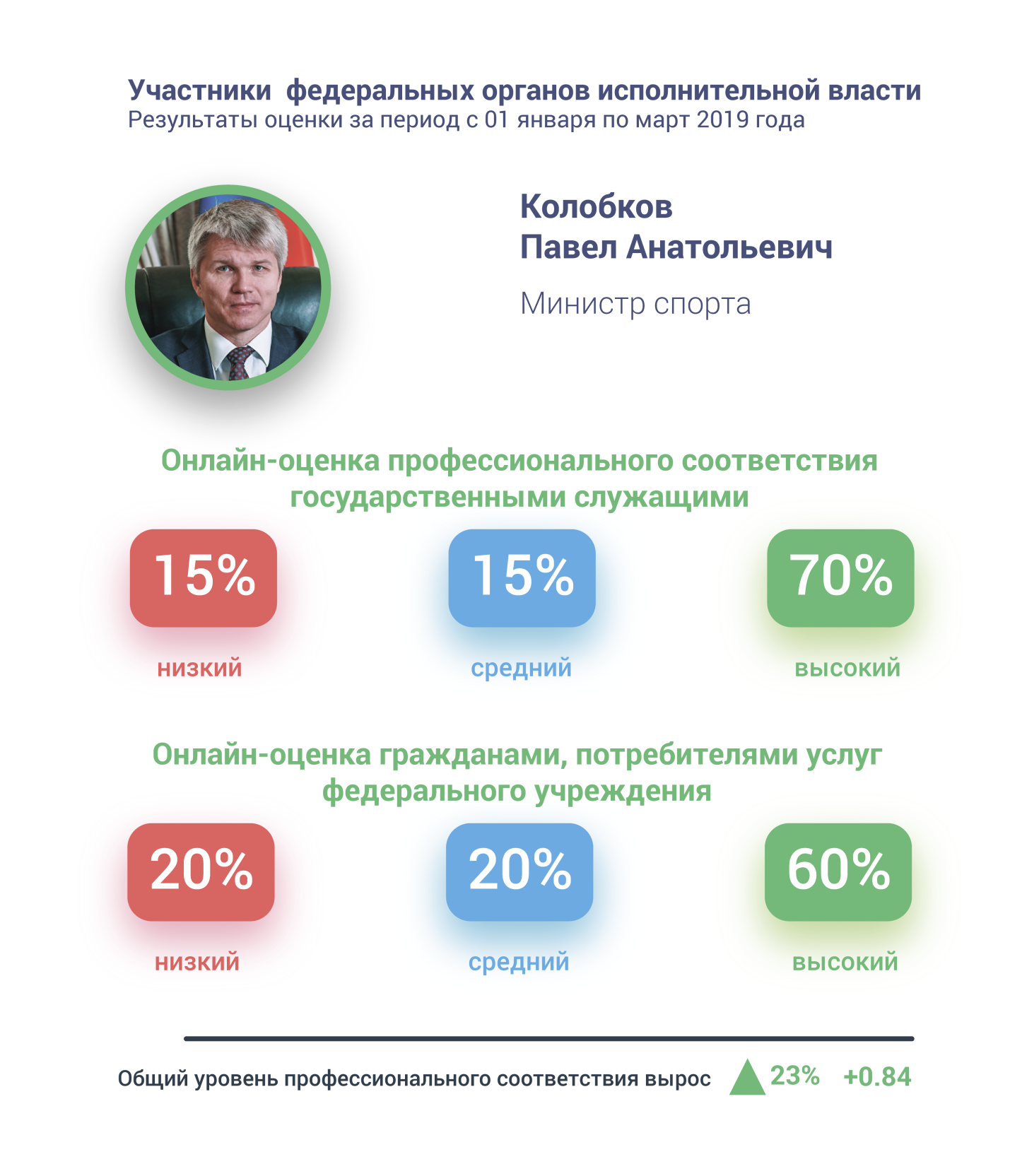 Иерархическая (разграниченная по уровню доступа) визуализация индексов профессионального соответствия для руководителей соответствующего уровня, позволяющая в режиме реального времени отслеживать профессиональное соответствие специалистов, получать объективные данные для обсуждения кадровой политики в РФ.

Автоматический мониторинг динамики изменения требований профессиональной деятельности к личностным качествам и компетенциям специалистов на всех этапах их жизненного цикла.
ОНЛАЙН-ОЦЕНКА ПРОФЕССИОНАЛЬНОГО СООТВЕТСТВИЯ СПЕЦИАЛИСТОВ
КАДРОВАЯ НАЦИОНАЛЬНАЯ МОБИЛИЗАЦИЯ РФ
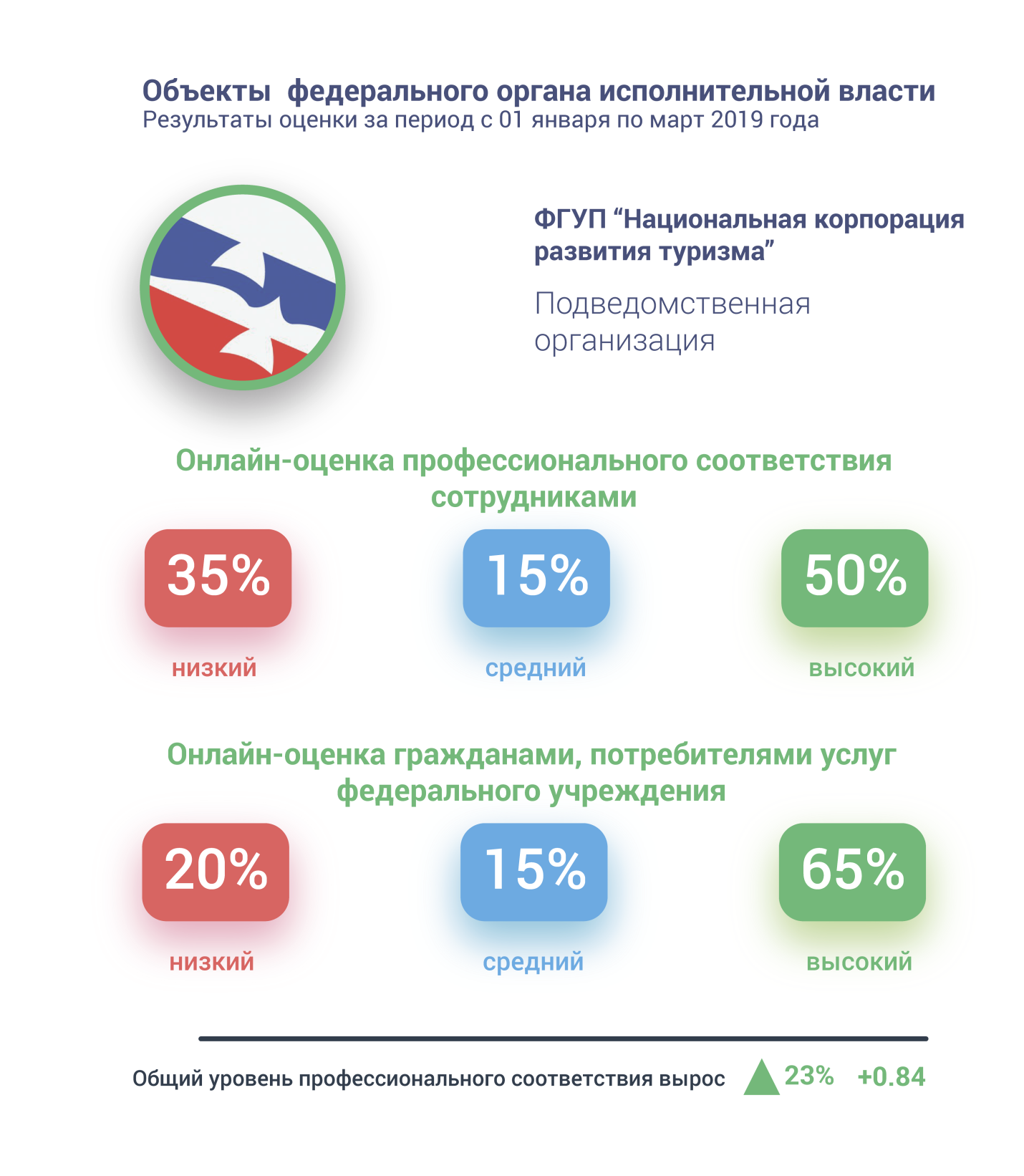 Реализация метода естественных тестов и дискурсивно-оценочного метода для оцифровки уровня развития личностных качеств, компетенций, поведенческих актов и поступков специалистов;

Автоматический анализ результатов изучения профессионального использования специалистов и их мотивация на эффективное осуществление социально-экономического развития государства, регионального и муниципального развития.
Разработка онлайн-моделей профессионального соответствия специалистов в государственных корпорациях.
ОНЛАЙН-ОЦЕНКА ПРОФЕССИОНАЛЬНОГО СООТВЕТСТВИЯ СПЕЦИАЛИСТОВ
КАДРОВАЯ НАЦИОНАЛЬНАЯ МОБИЛИЗАЦИЯ РФ
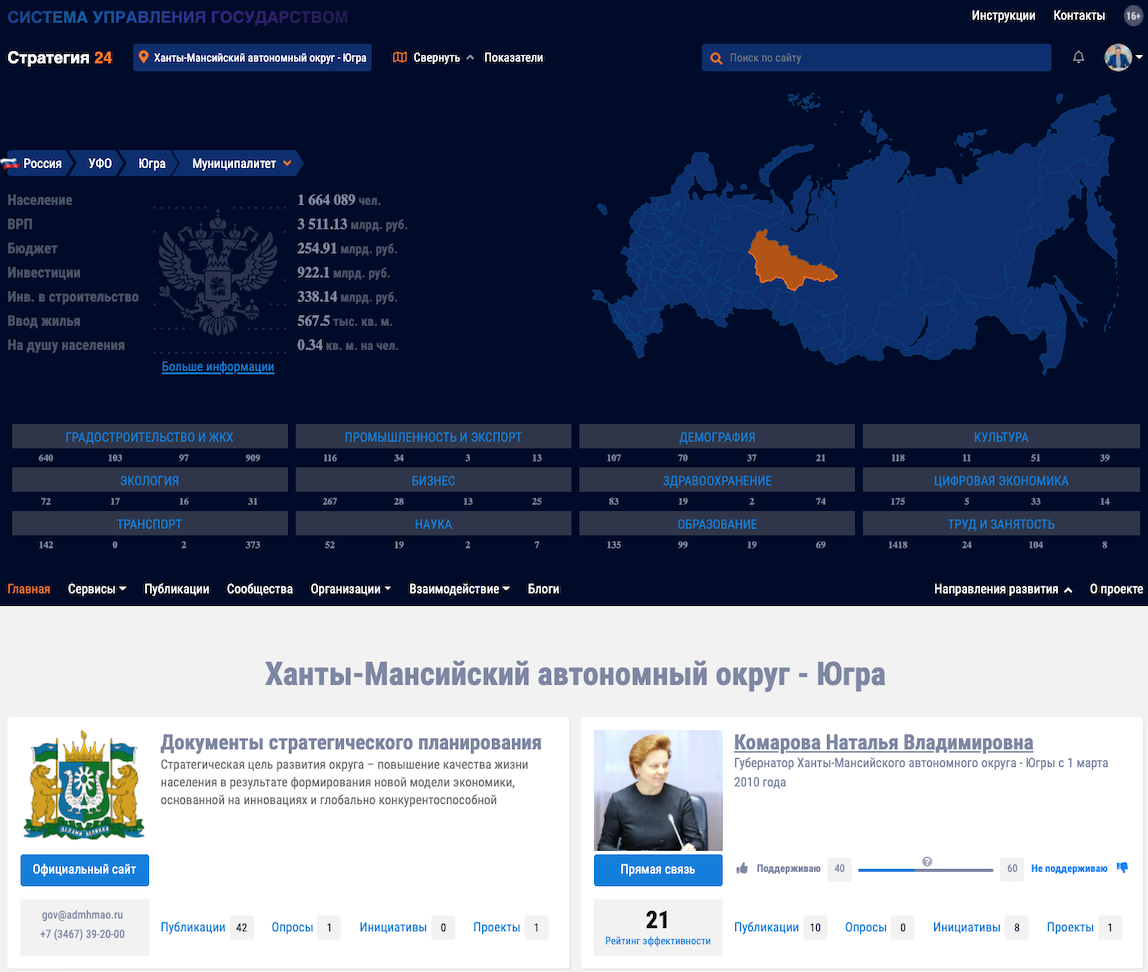 ОНЛАЙН-ОЦЕНКА ПРОФЕССИОНАЛЬНОГО СООТВЕТСТВИЯ СПЕЦИАЛИСТОВ
ИНФОРМАЦИОННОЕ ОБЕСПЕЧЕНИЕ КАДРОВОЙ МОБИЛИЗАЦИИ
Информационное обеспечение основано на запуске социально-оценочных сетей нового поколения, конструирование которых основано на применении дискурсивно-оценочного метода. 

Пользователи сети удовлетворяют не только информационно-коммуникационные потребности, но и оказывают влияние на минимизацию социального паразитизма и активизацию созидательной деятельности, осуществляют взаимное этическое регулирование поведения. 

Важным элементом информационного обеспечения является формирование чувства уверенности в завтрашнем дне каждого гражданина России.
ОНЛАЙН-ОЦЕНКА ПРОФЕССИОНАЛЬНОГО СООТВЕТСТВИЯ СПЕЦИАЛИСТОВ
КАДРОВАЯ НАЦИОНАЛЬНАЯ МОБИЛИЗАЦИЯ РФ
Нравственное просвещение и пропаганда нравственности организуются в средствах массовой информации и с помощью информационно-коммуникационных ресурсов. Просвещение направлено на наглядное представление преимуществ нравственного поведения и обеспечивает предоставление государственным служащим и обществу примеров наступления правовой ответственности за безнравственность, не этичное поведение и бессовестность, уклонение от выполнения обязанностей государственной службы, за халатность и предательство.

Примеры нравственного поведения государственных служащих, установления справедливости по отношению к государственным служащим и членам их семей, патриотические поступки формируют здоровую нравственную атмосферу в коллективах органов государственной власти, являются залогом победы в войне, преодолении негативных последствий санкций, профилактики русофобии в России и за рубежом. 

Сохранение и укрепление традиционных российских духовно-нравственных ценностей обеспечивается и поддерживается обсуждением и этической оценкой поведения каждого государственного служащего в коллективах органов государственной власти и в обществе.
ОНЛАЙН-ОЦЕНКА ПРОФЕССИОНАЛЬНОГО СООТВЕТСТВИЯ СПЕЦИАЛИСТОВ
ИДЕОЛОГИЧЕСКОЕ ОБЕСПЕЧЕНИЕ КАДРОВОЙ МОБИЛИЗАЦИИ
Для обеспечения побед России на всех фронтах и направлениях экономики, финансов, образования, науки, обороны и безопасности, защиты конституционного строя, нравственности, здоровья, законных прав и интересов граждан предлагается комплекс мер.
 
 
Идеологическое обеспечение государственного управления, которое заключается в выходе из чужой мировоззренческой парадигмы (монетаризма, власти «Золотого тельца», идеологии денег) и переход к своей парадигме, основанной на нравственном (безвредном и созидательном) отношении к себе, другим людям и среде обитания. Идеологическое обеспечение запускается сверху путем принятия соответствующего указа Президента РФ, проект которого представлен по адресу: 
 
Общественное обсуждение проекта Указа Президента России по укреплению традиционных ценностей
ОНЛАЙН-ОЦЕНКА ПРОФЕССИОНАЛЬНОГО СООТВЕТСТВИЯ СПЕЦИАЛИСТОВ
ТРАДИЦИОННЫЕ ЦЕННОСТИ
1. Жизнь и здоровье;
2. Нравственность, справедливость, патриотизм;
3. Честь и достоинство личности, права и свободы человека;
4. Совесть, воспитанность и образованность гражданина;
5. Служение Отечеству ‎и ответственность за его судьбу;
6. Вера, надежда, любовь и крепкая семья;
7. Созидательный труд и благополучие человека;
8. Приоритет духовного над материальным;
9. Гуманизм, милосердие, великодушие;
10. Дружба, коллективизм, воинское братство;
11. Взаимопомощь и взаимоуважение, товарищество;
12. Историческая память и преемственность поколений, единство народов России.
ВНЕДРЕНИЕ НОВОГО СТАНДАРТА
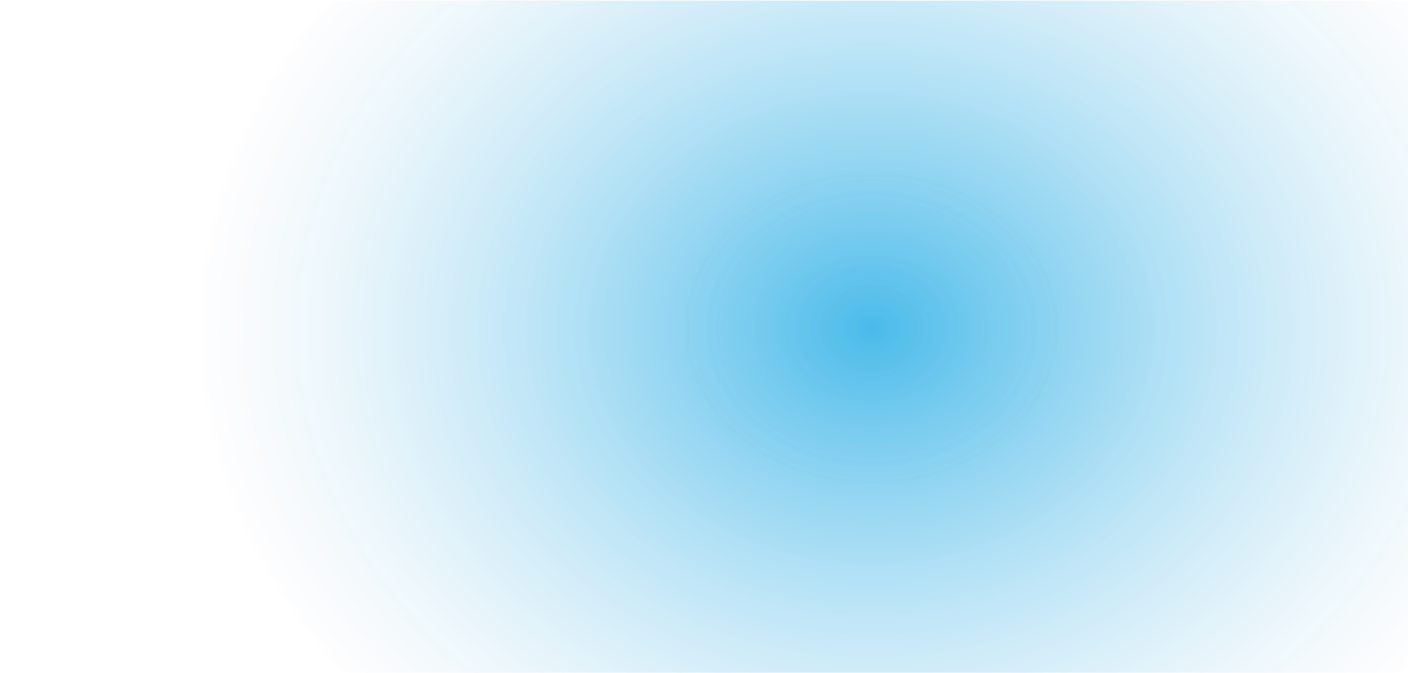 Стратегия 24       ОБЩЕРОССИЙСКАЯ ПЛАТФОРМА ВЗАИМОДЕЙСТВИЯ
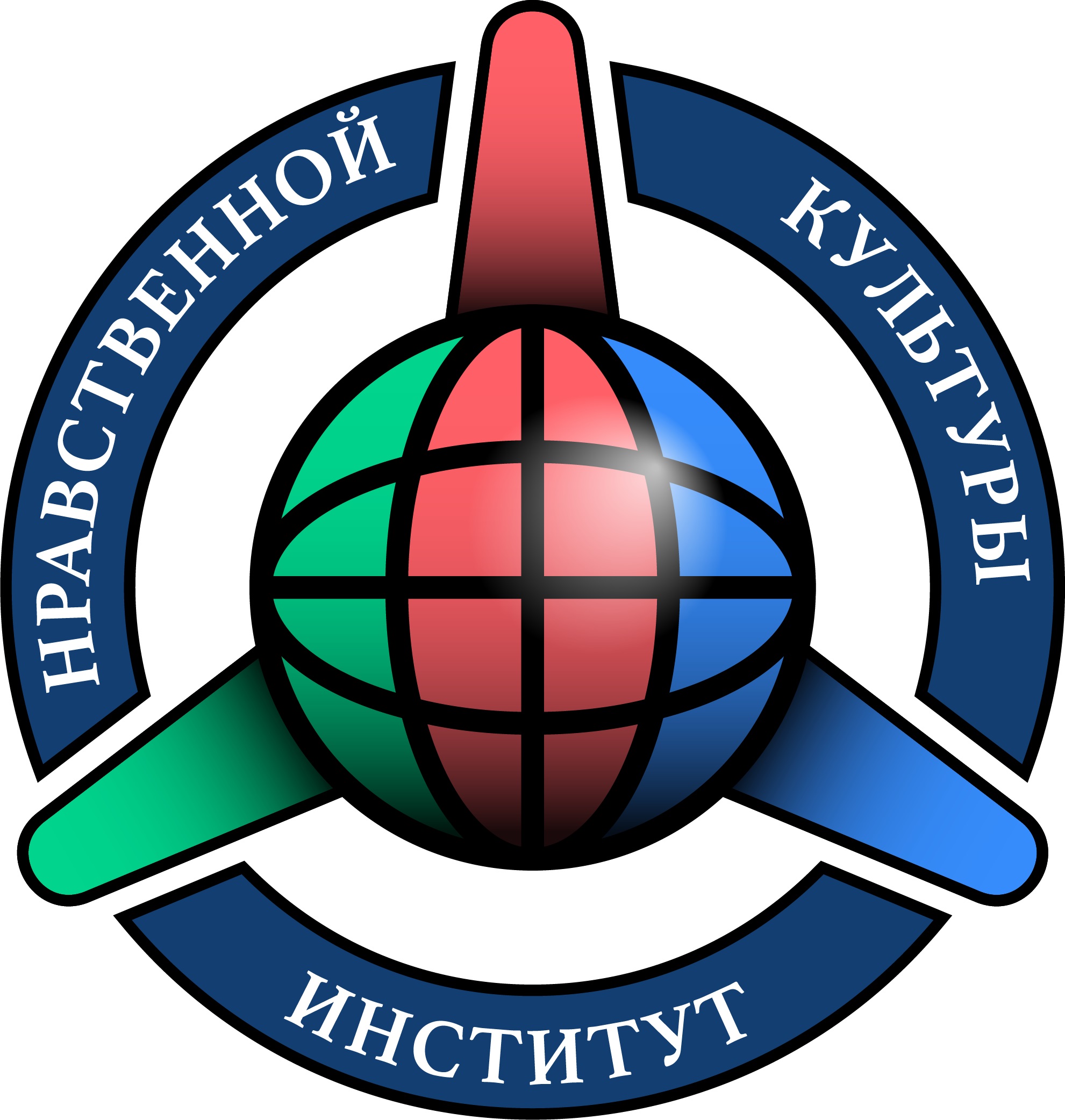 Докладчик: 

Директор института нравственной культуры

Основатель платформы «Стратегия 24»
САФИОЛЛИН АЛЕКСЕЙ МАУЛИТЖАНОВИЧ

www. Safiollin.com
www. Сафиоллин.рф

a.safiollin@gmail.com
+7 982 563 59 78
Спасибо За внимание